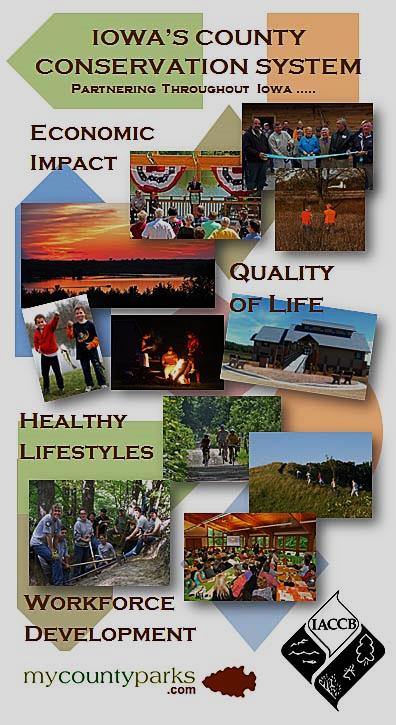 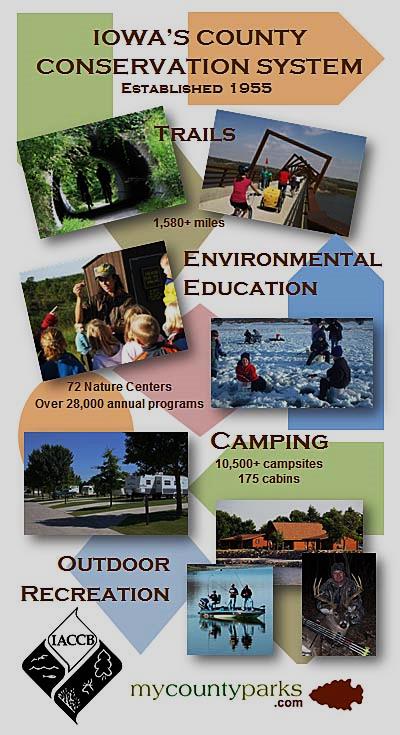 Telling your story ….
Selling your program!
2014
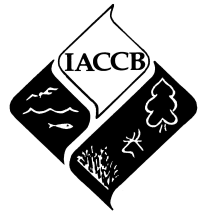 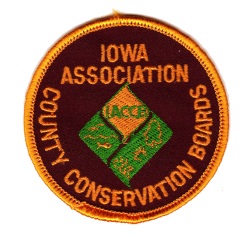 Prepared for Winterfest 2014                                                                                    by Thomas F. Hazelton, CEO                                                                                                              Iowa’s County Conservation System
#1. You have GOT to have the pictures!
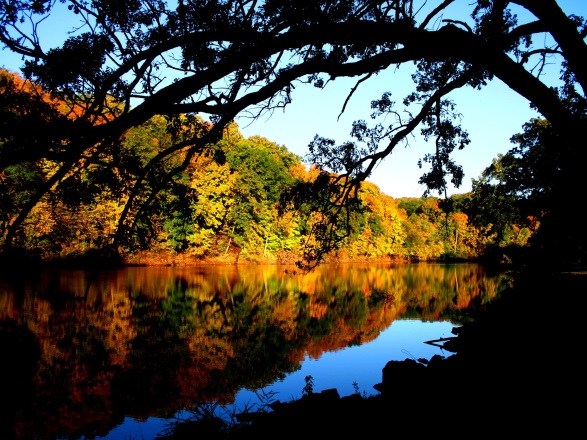 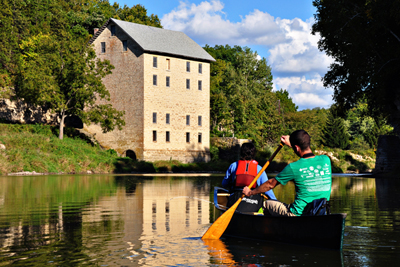 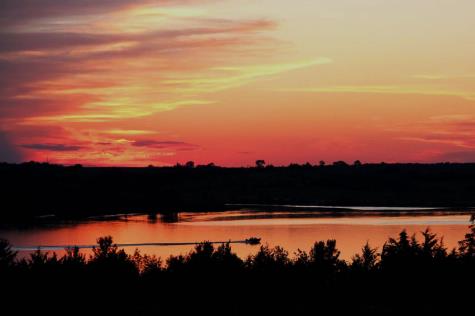 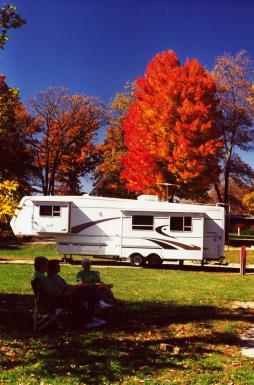 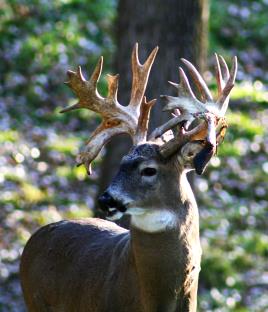 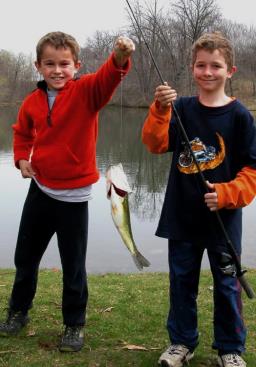 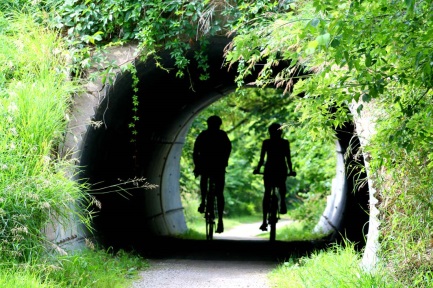 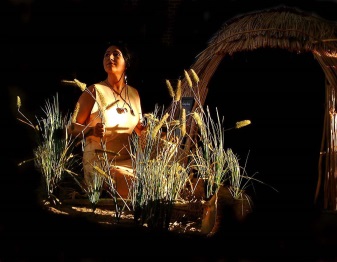 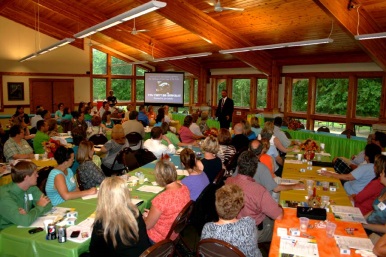 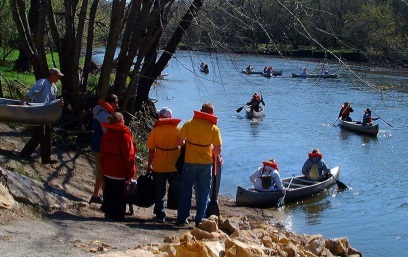 #2. Got facts?
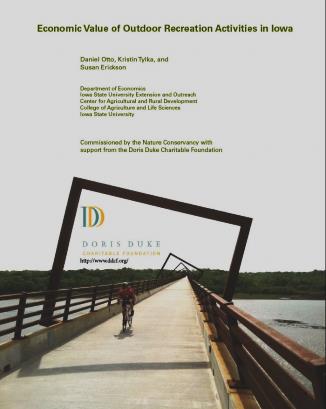 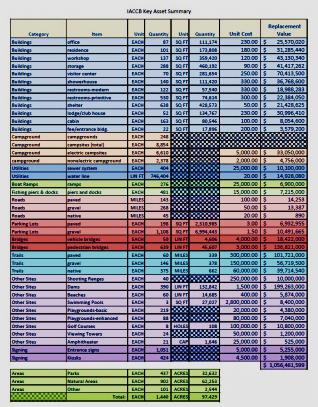 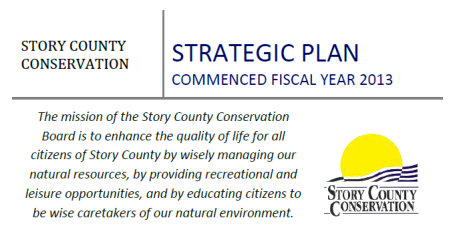 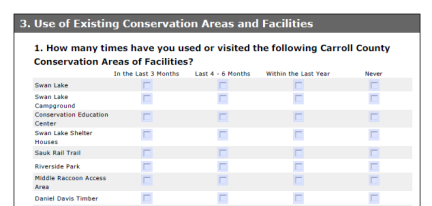 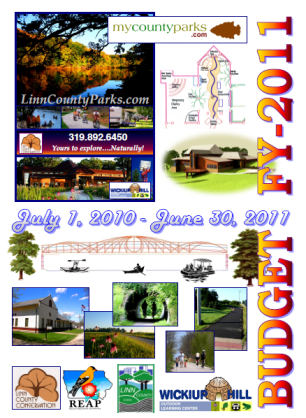 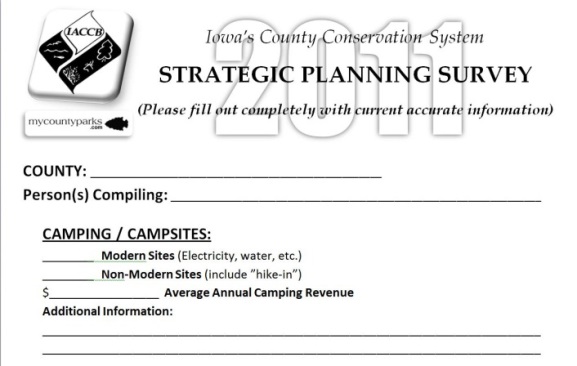 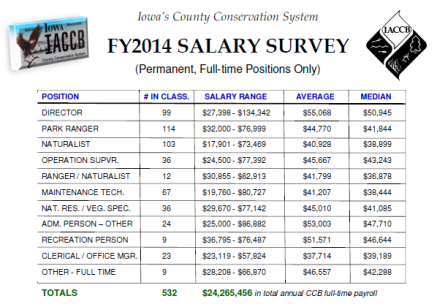 #3. Tell it with PowerPoint.
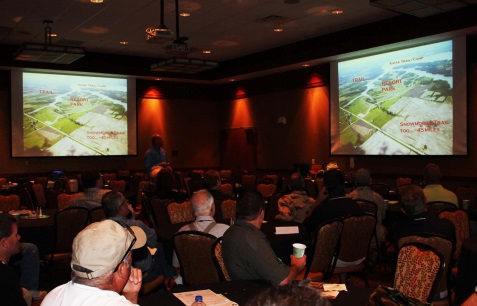 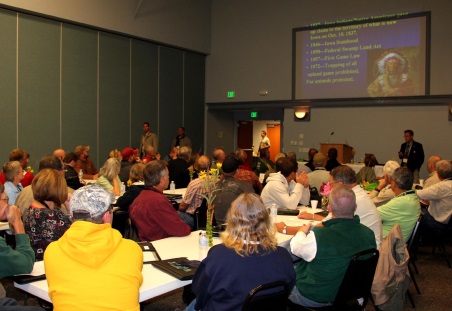 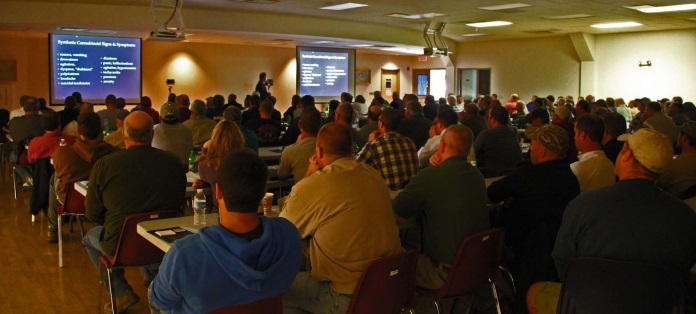 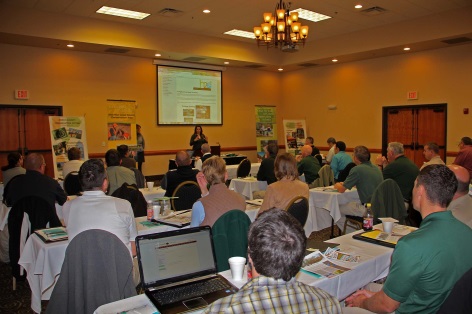 #4. Tell it with PASSION!
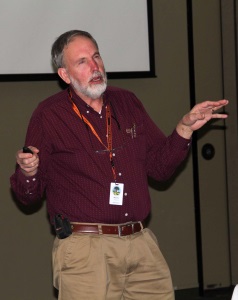 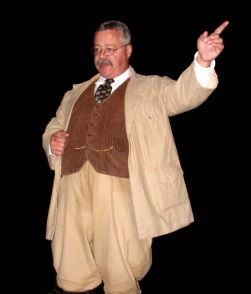 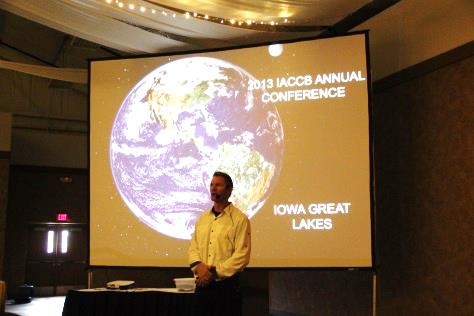 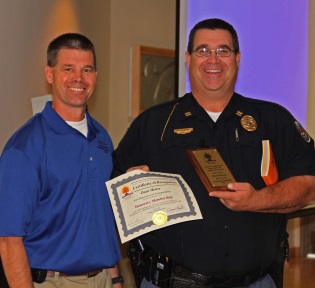 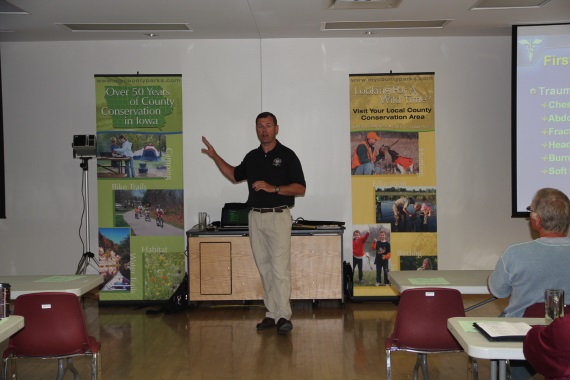 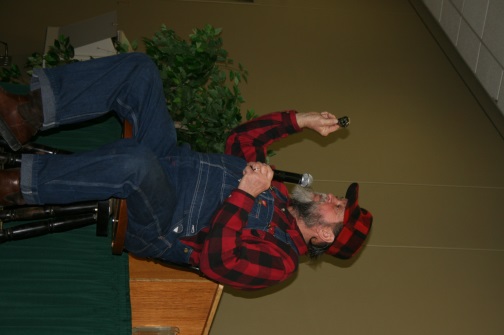 #5. Tell it OFTEN!
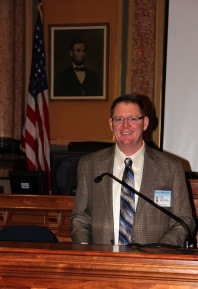 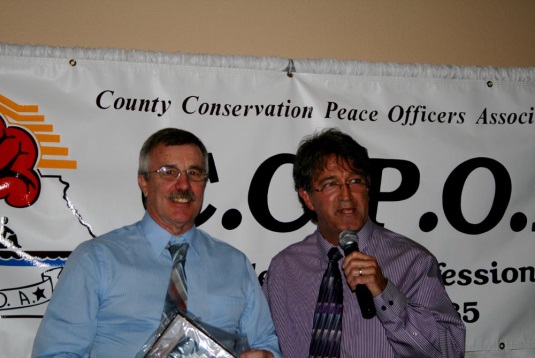 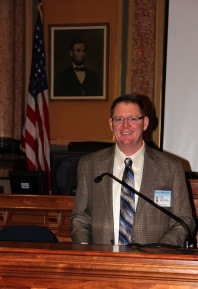 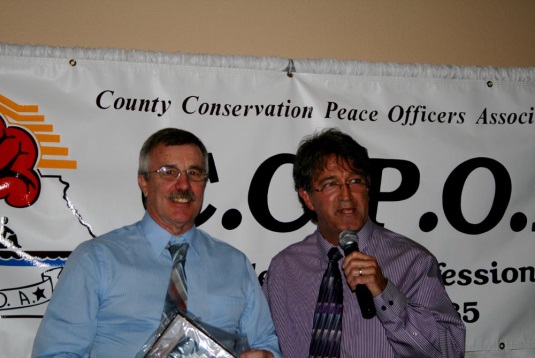 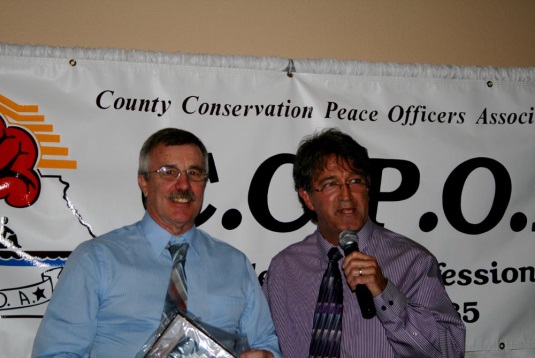 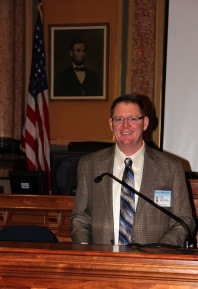 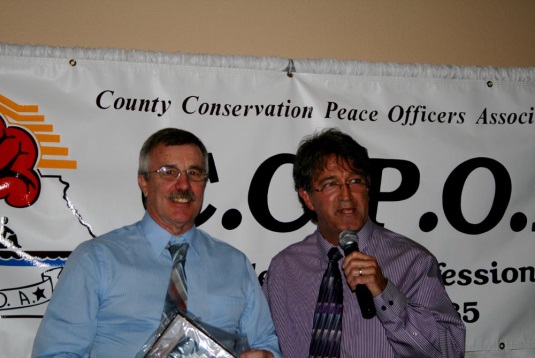 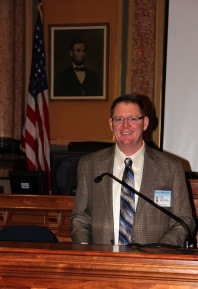 On with the story……
Thomas H. MacBride - 1896
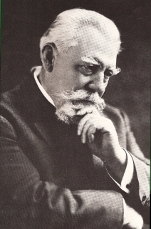 10th President of the University of Iowa, 1914-1916
“It is my purpose here to show that such parks are needed, that they are needed now; that they should have the highest scientific value, and that in Iowa they are everywhere practicable.”
“The necessity for such parks in Iowa seems to me to be threefold:
1st    As directly affecting public health & happiness.
2nd   For proper education
3rd   To preserve to other times and men something of 		primeval nature.”
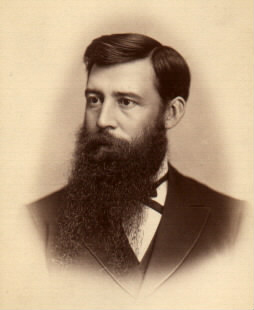 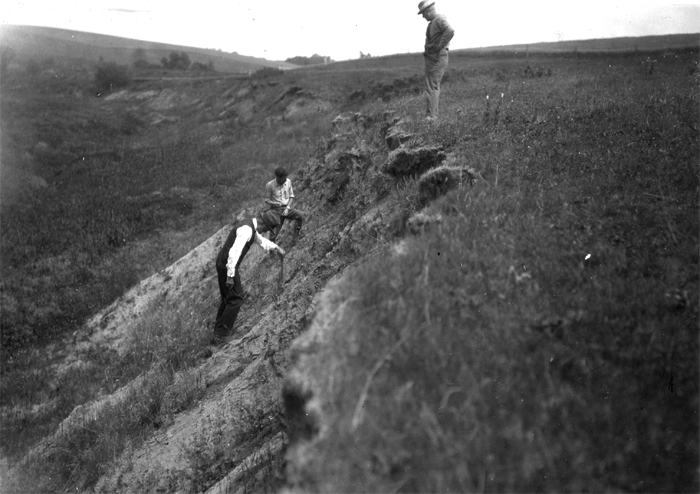 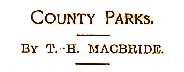 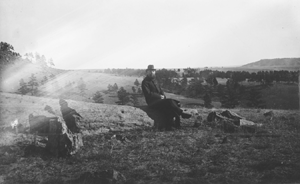 1955 - CHAPTER 350
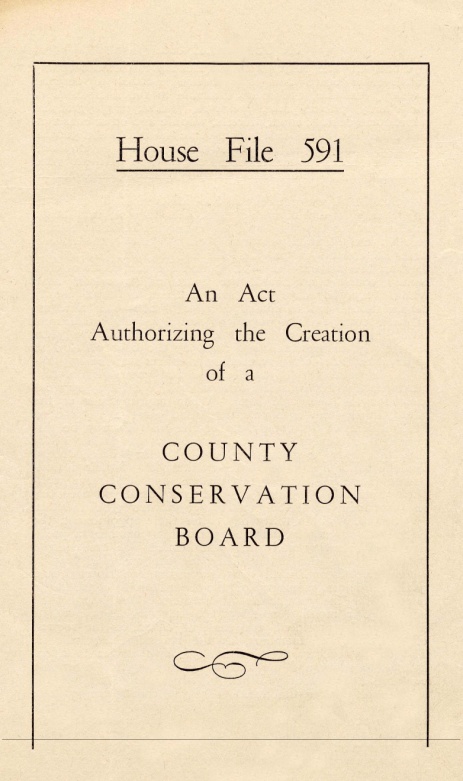 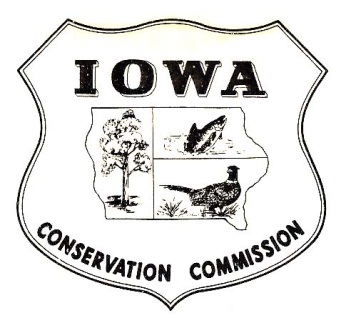 1958 – The Iowa Conservation Commission (DNR) established the “County Conservation Activities Office”
Office was closed in 1989
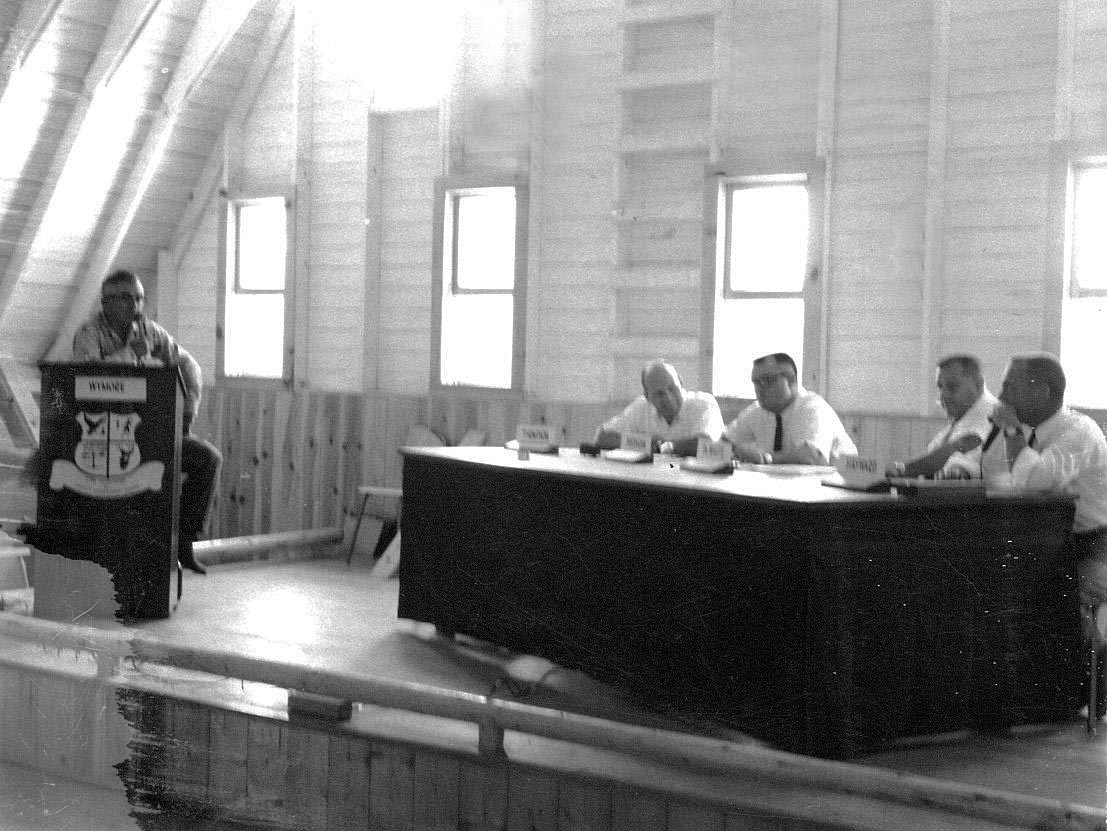 1959 – Iowa Association of County Conservation Boards
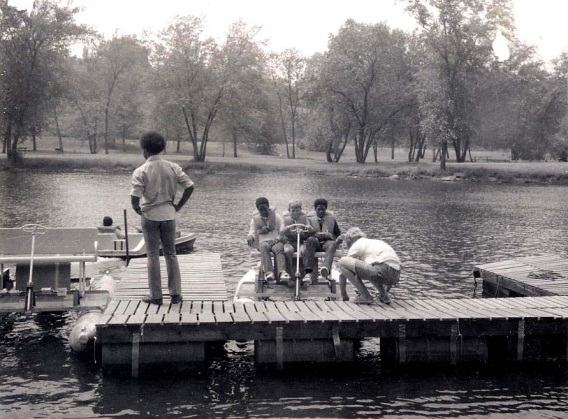 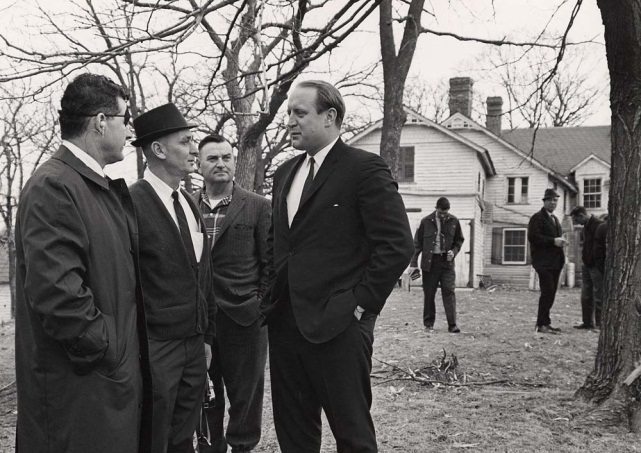 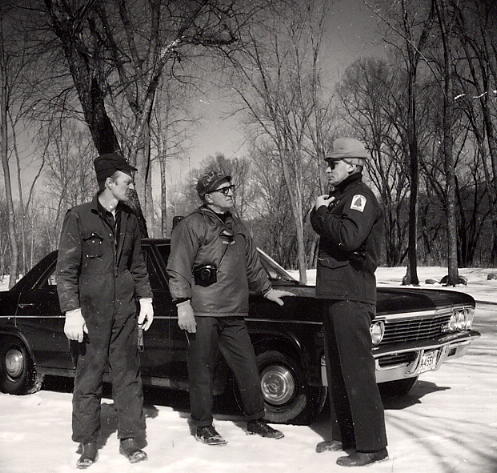 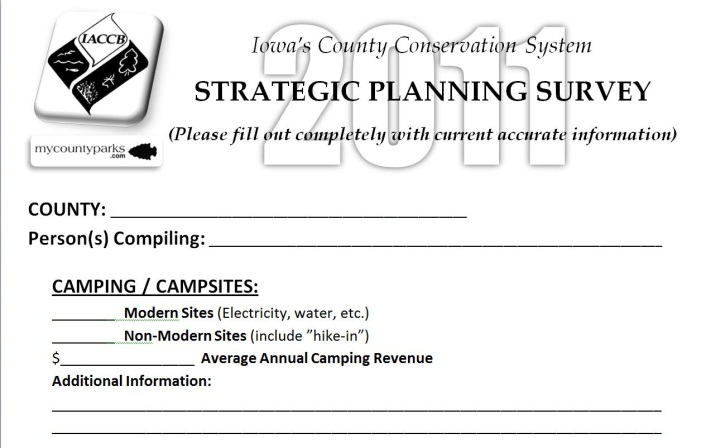 2011 IACCB Strategic Planning Survey of all 99 counties
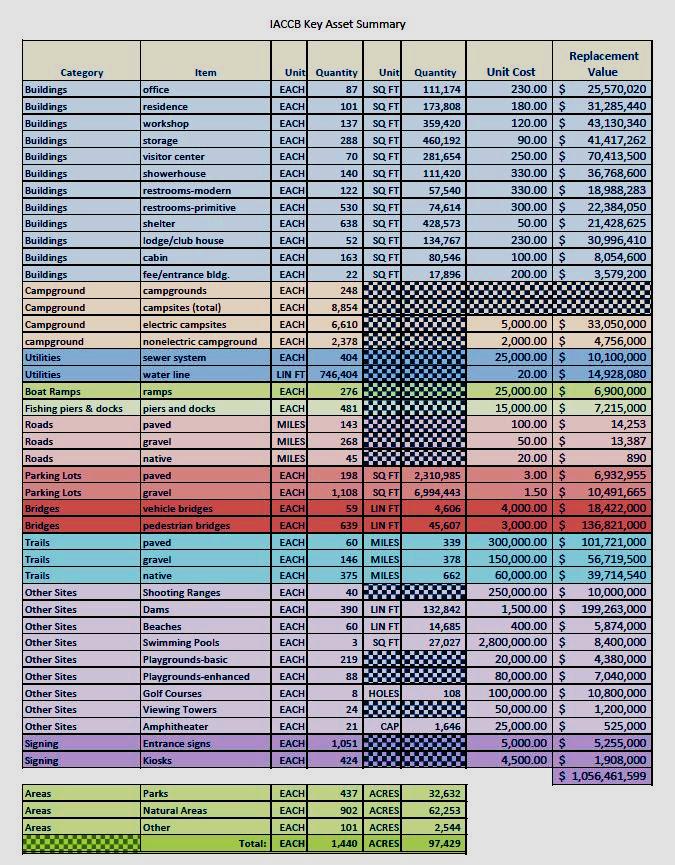 2012 County Conservation Asset Inventory Survey
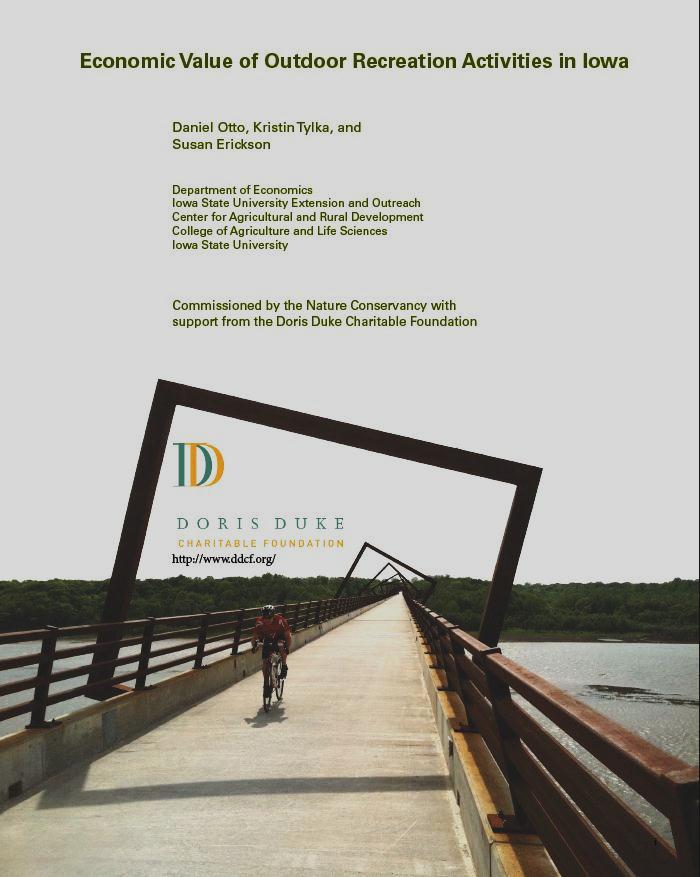 2012 ISU Study on the Economic Value of Outdoor Recreation Activities in Iowa
Resources for the Statistics that Follow
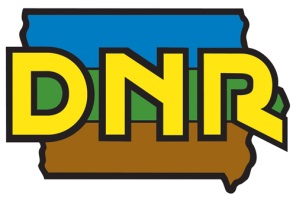 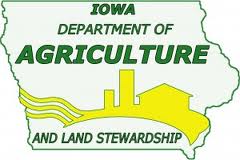 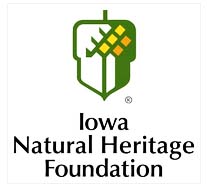 Iowa’s 99 county conservation boards were formed by majority votes of people in each county from 
1956  thru 1989
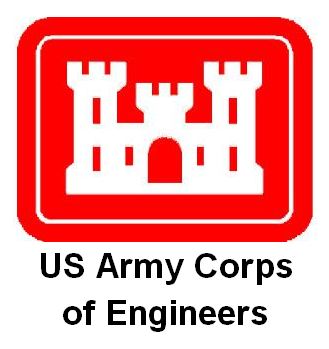 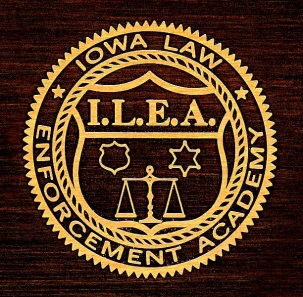 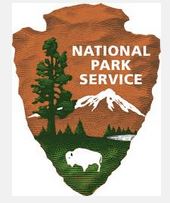 1,832 areas
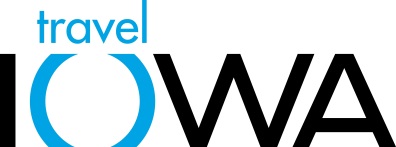 Liaisons & Partnerships
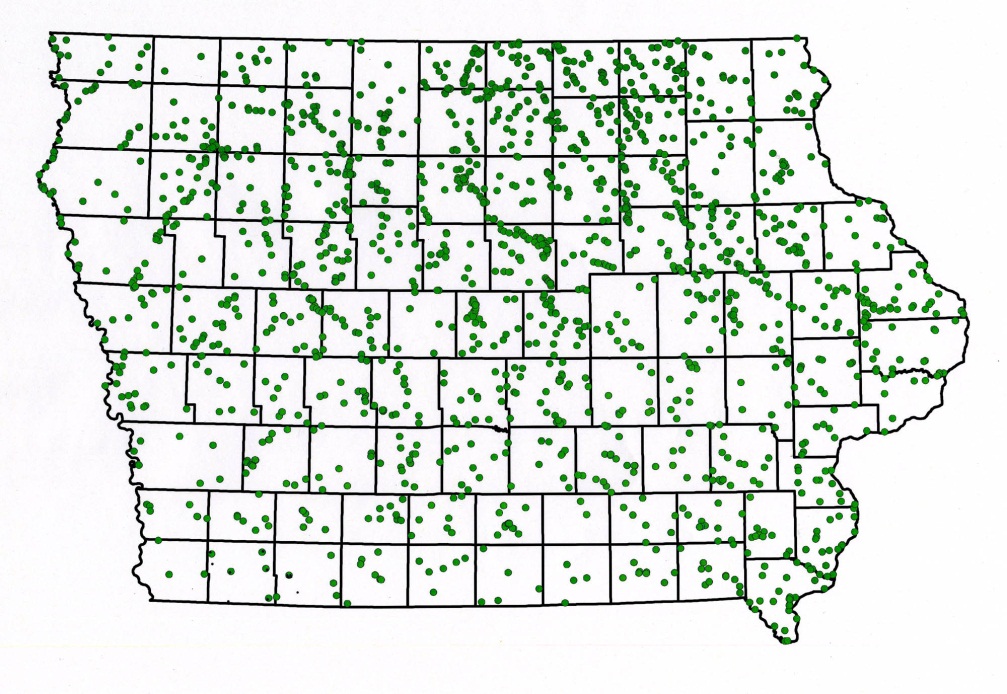 The winning formula(s)?
Local control
Local funding & support
Local ownership
Local partnerships/people
The People …..
495 Conservation Board Members (5 appointed by B.O.S. in each county)
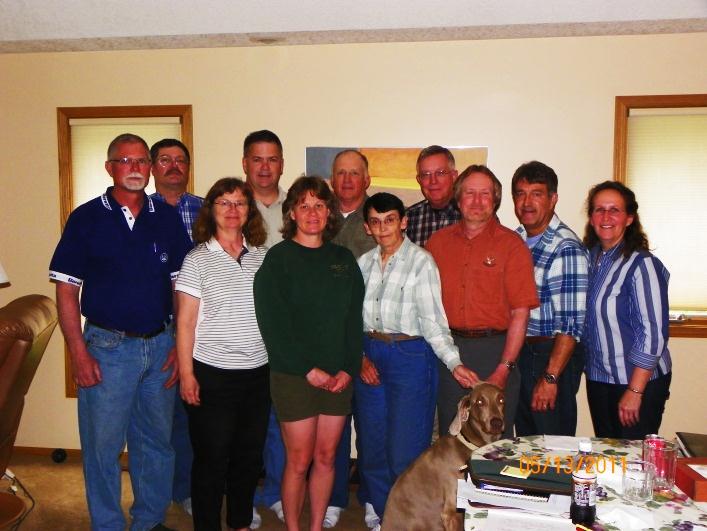 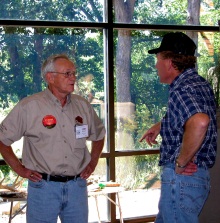 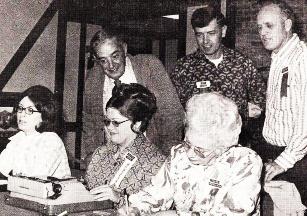 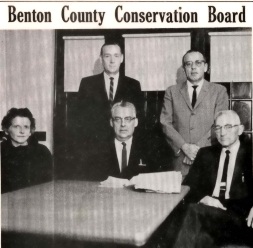 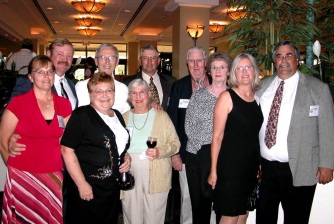 99 Conservation Directors  (1 hired by each County Conservation Board)
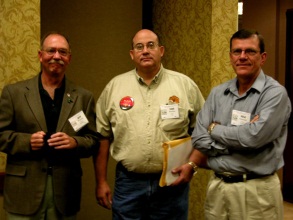 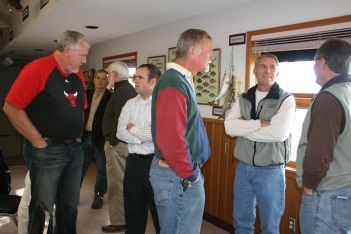 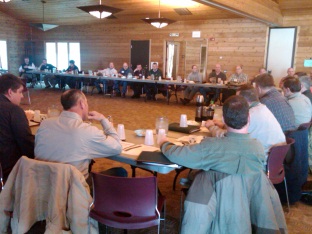 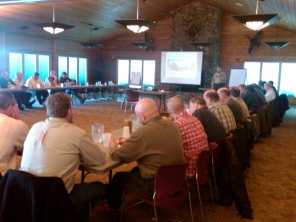 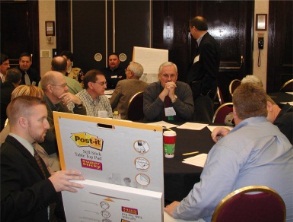 475 General Employees (hired by Directors & Conservation Boards)
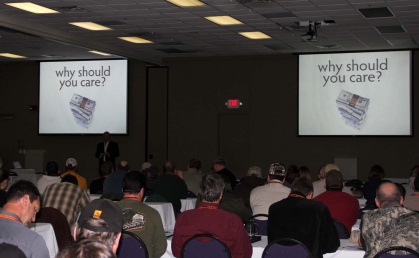 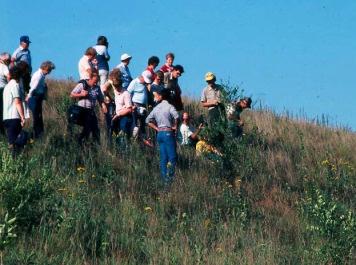 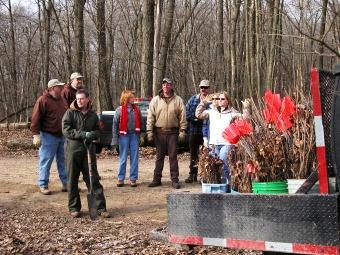 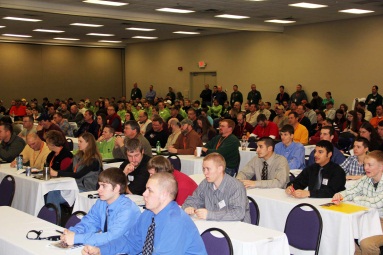 1,069 Dedicated People *
*  PLUS - 350+ part-time & seasonal staff, and thousands of volunteers
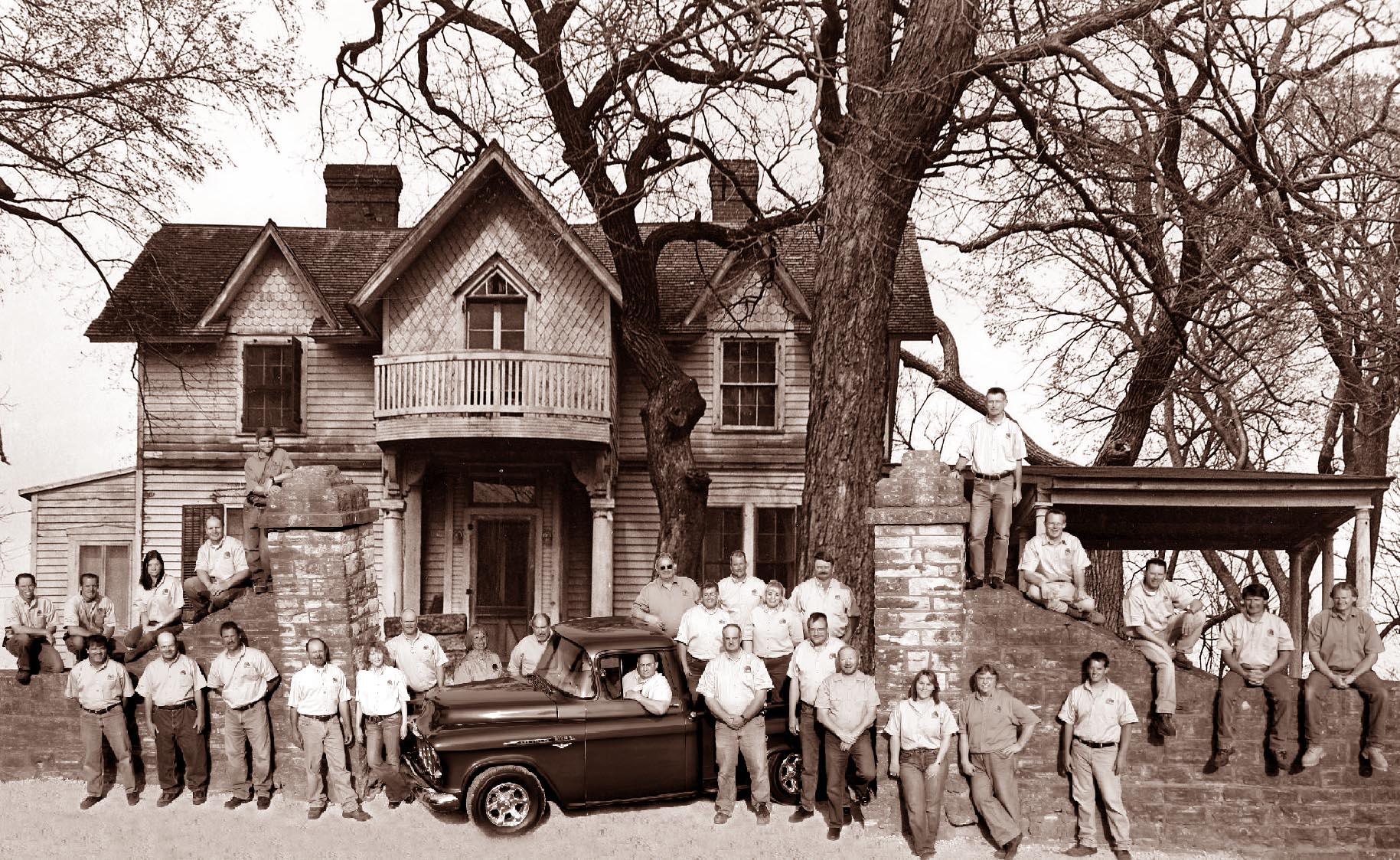 2014
697 years
32 Employees
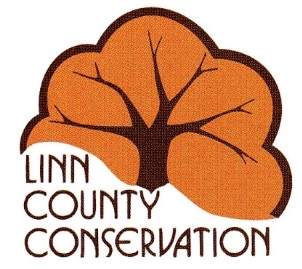 Average of 21.78 years                                (High of 48, low of 1)
Internal Associations
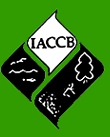 IACCB – Iowa Association of County Conservation Boards                                      594 members
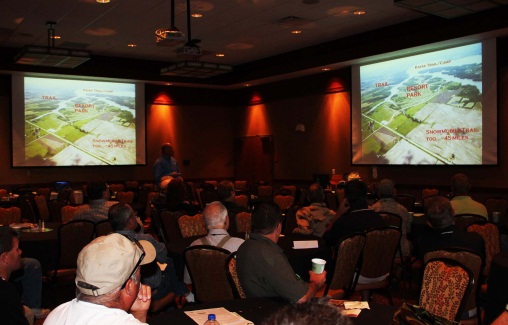 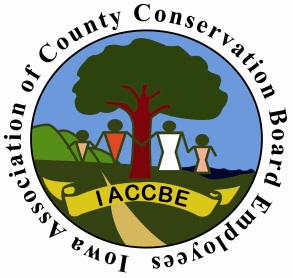 IACCBE – Iowa Association of County Conservation Board Employees                                 574 members
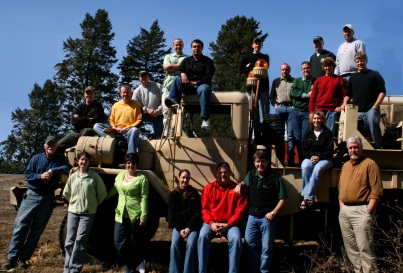 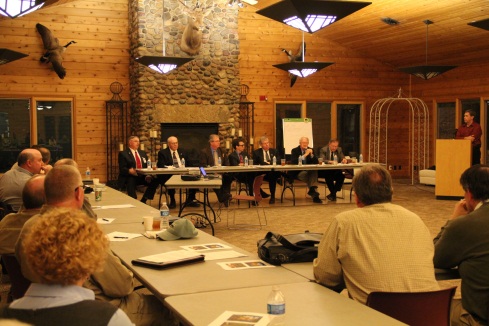 CCDA – County Conservation                  Directors Association – 99 members
CCDA
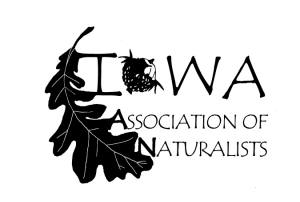 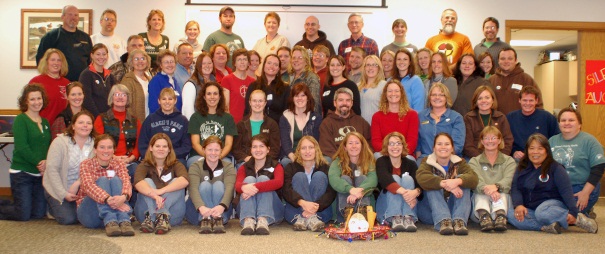 IAN – Iowa Association Naturalists                150 members
CCPOA – County Conservation                     Peace Officers Association                                                  160 members
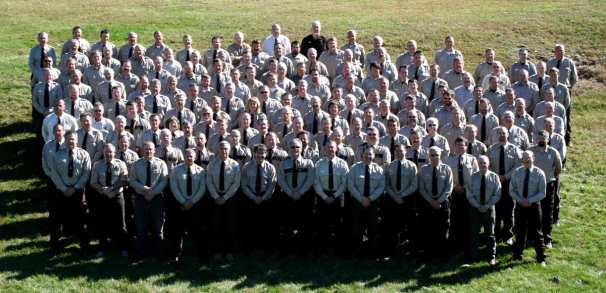 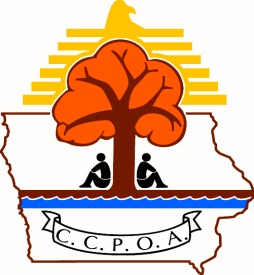 AFIRM – Association for  Integrated Roadside Managers                                               50 members
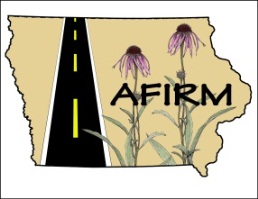 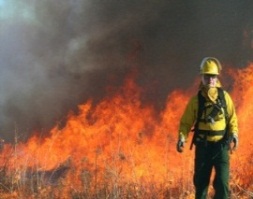 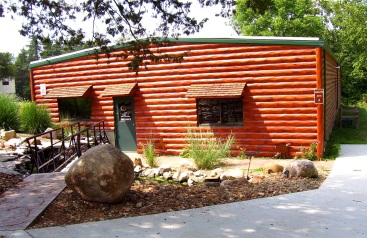 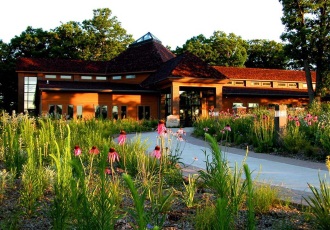 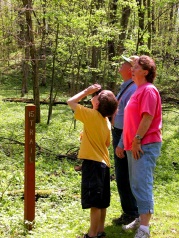 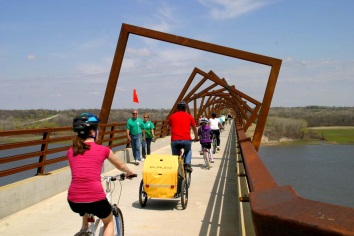 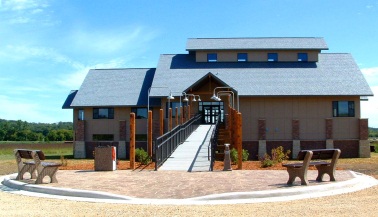 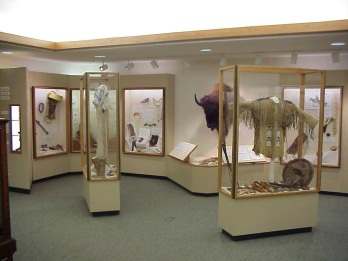 1,536+ miles of trails
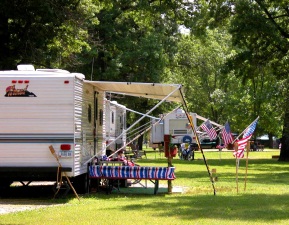 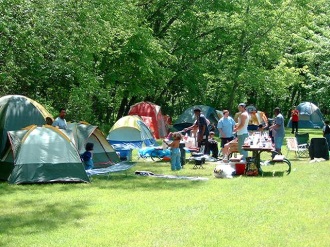 70 Education Centers             (3 more under construction)
10,507 campsites
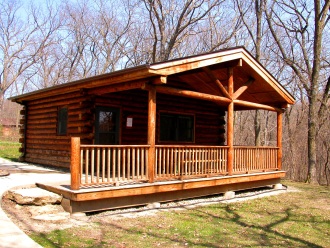 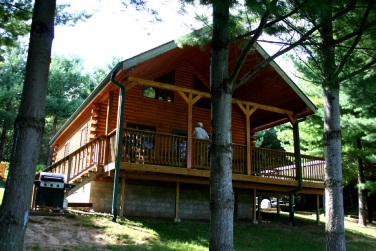 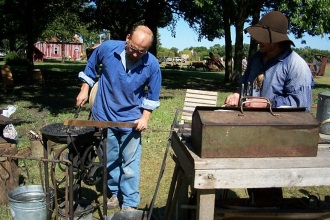 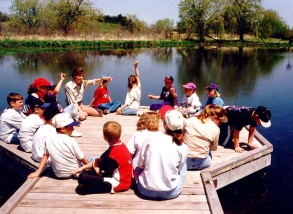 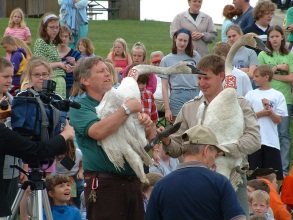 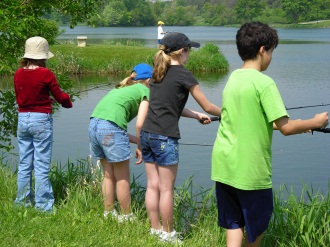 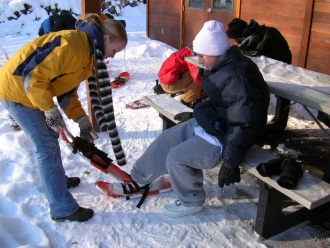 175 cabins in 48 counties
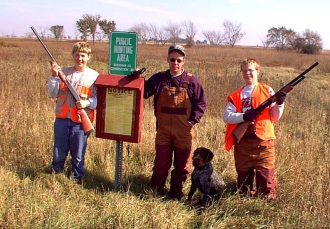 25,840 programs & events 
752,700 participants
Iowa’s County Conservation System – The FACTS
THE PEOPLE:                                 - 495 Board Members                      -   99 Directors                                  - 475 Employees                             1,069 great people
THE PLACES:                                 - 193,624+ acres                                           - 1,832 parks, natural areas, preserves, historic sites, trails & more!
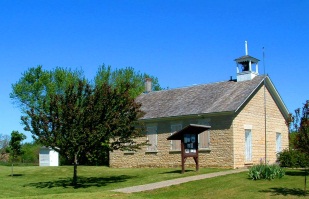 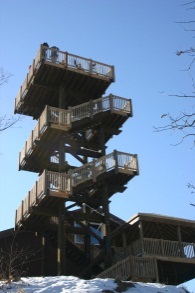 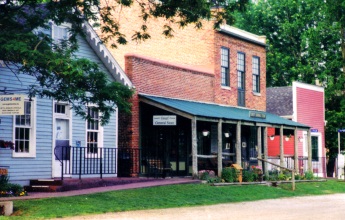 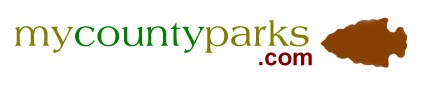 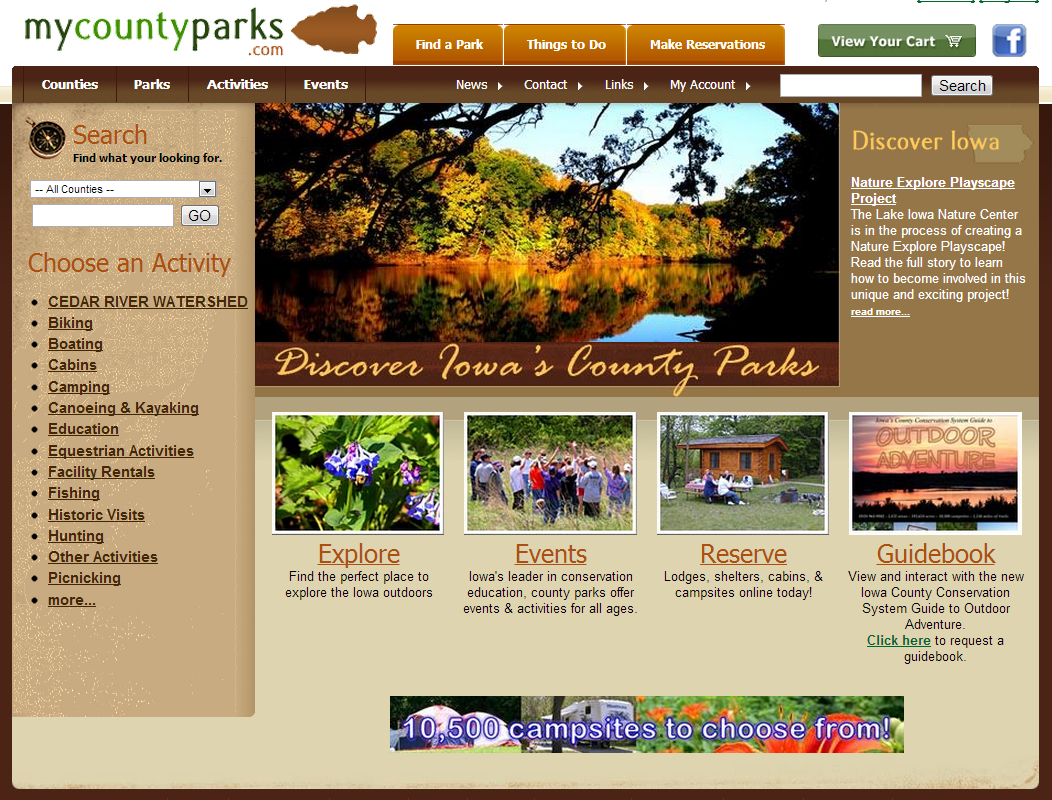 Arrived on Internet in 2006 Expanded statewide in 2009              FREE to all counties in 2011
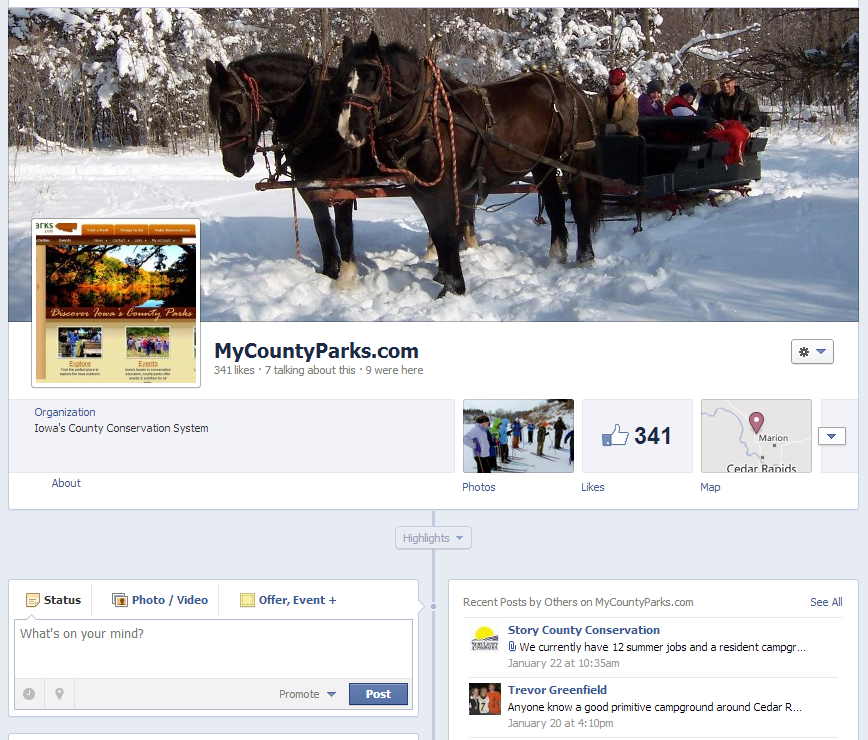 - 235,087 visitors in June 2013   - 1.6 million+ visitors/year                             - 82 County Administrators                                            - $134,000 investment to date                            - NEW  Banner Advertisers                                            - Free support                                                       - 32,801 registered users                                   - Database manipulation                                     - “IACCB Portal” in ‘2013 (Statewide Intranet)
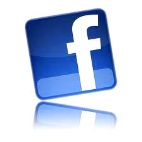 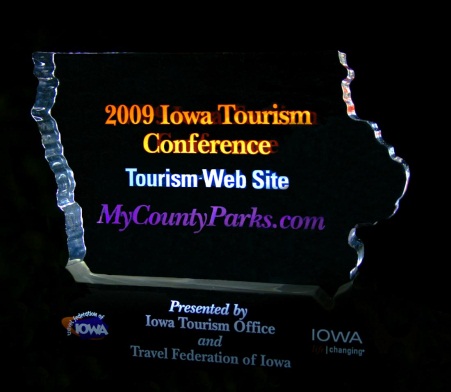 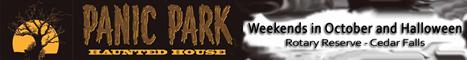 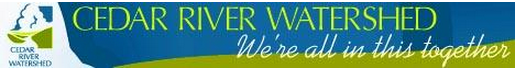 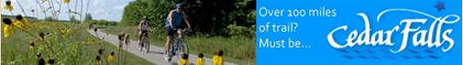 County Conservation
CLOUD TECHNOLOGY
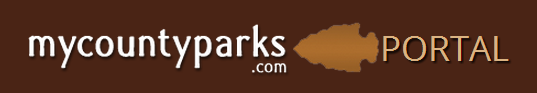 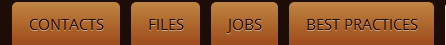 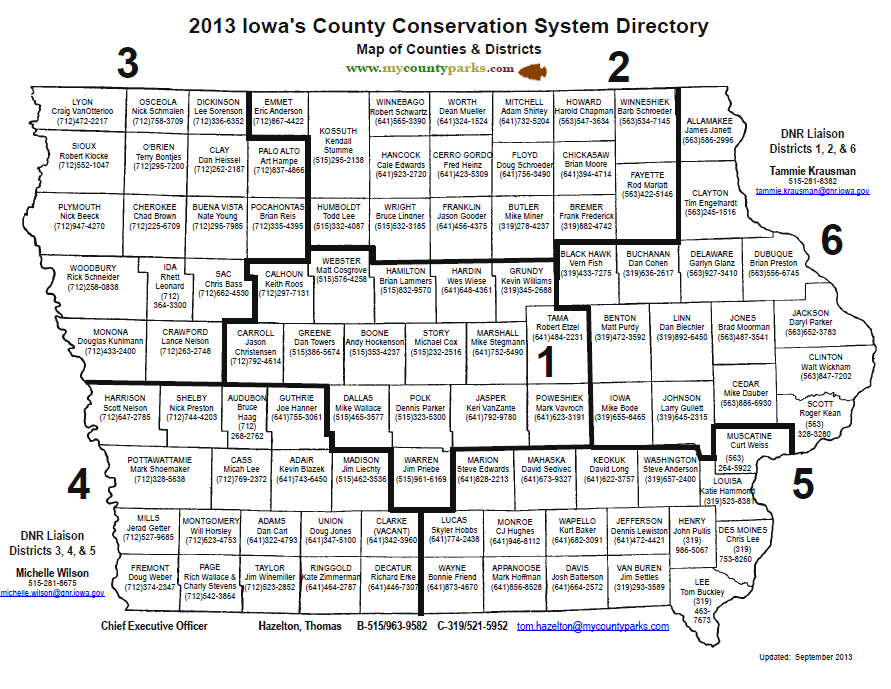 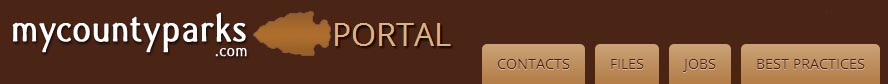 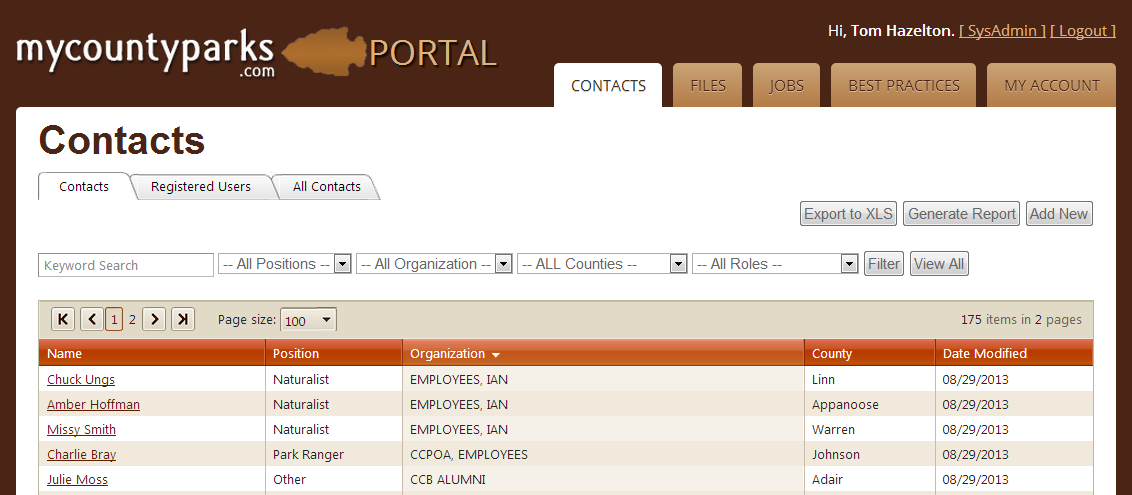 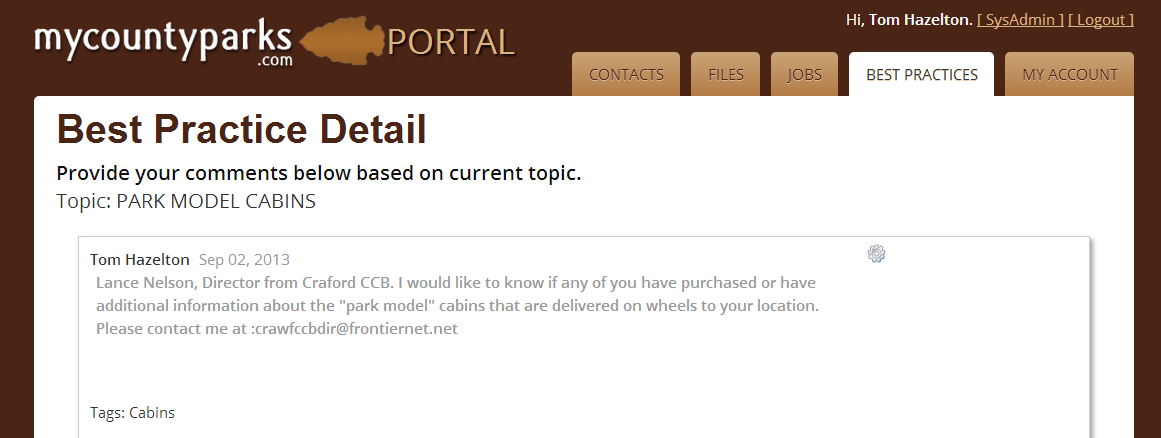 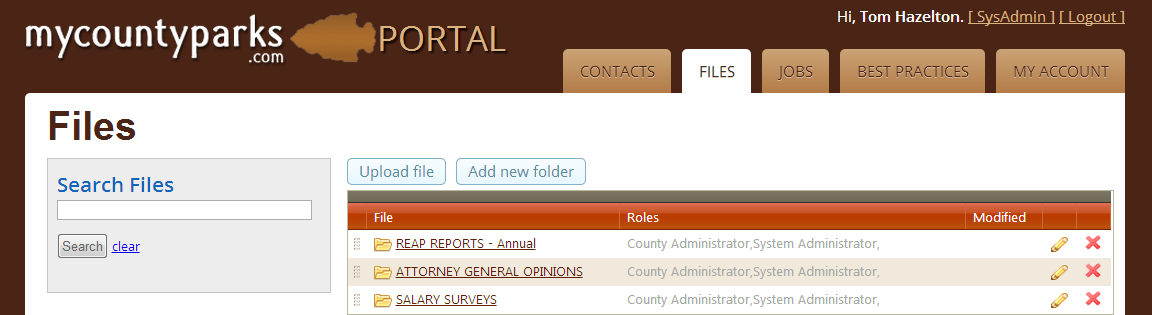 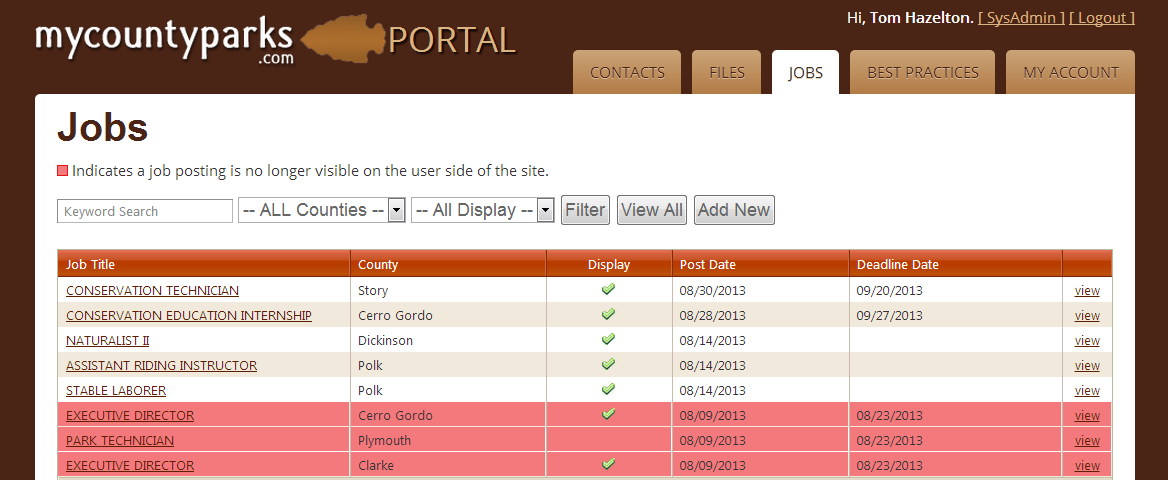 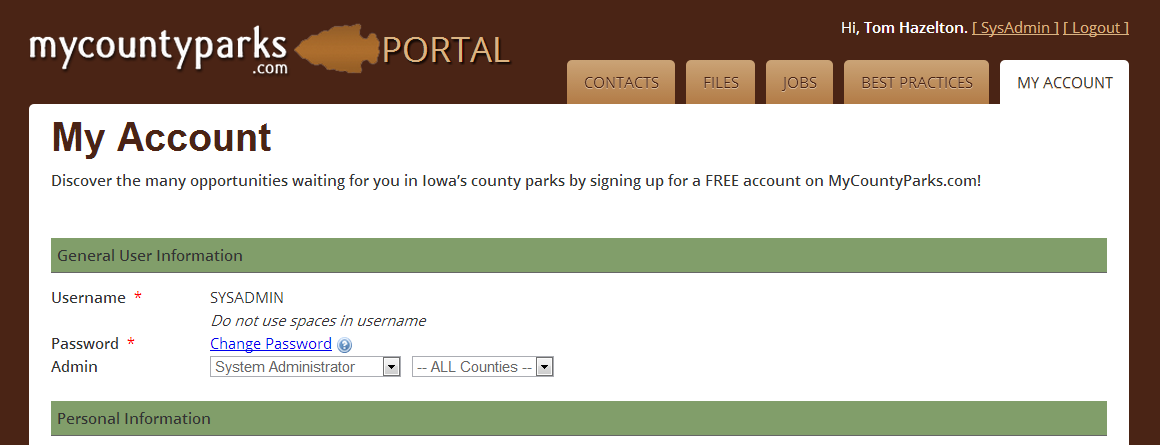 Keeping 1,100 of us connected……
A county conservation “cloud” for storage, networking, sharing data/information & promotion of statewide job opportunities.
Launched in August - December 2013
Marketing, Tourism 
& Promotion
on behalf of Iowa’s County Conservation System
INTERNALLY – to Conservation Board members and staff, Board of Supervisors, Iowa State Association of Counties, Legislators & other elected officials.
EXTERNALLY – to the Tourism Industry, local media outlets, industry partners, regional & national travelers, and the general public
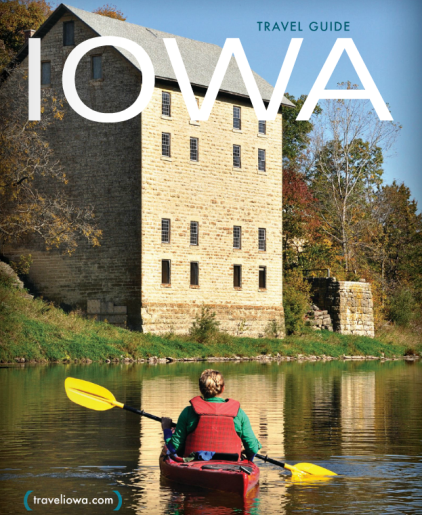 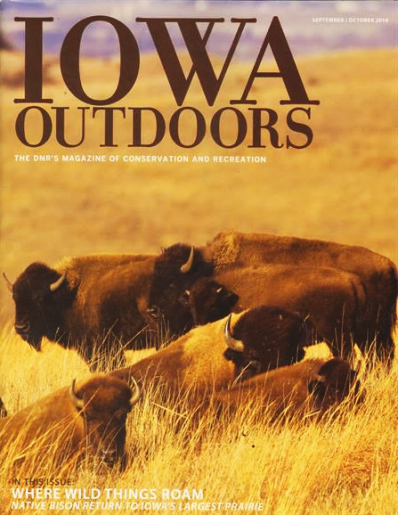 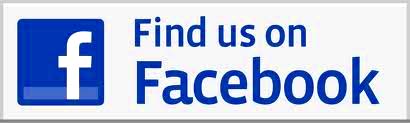 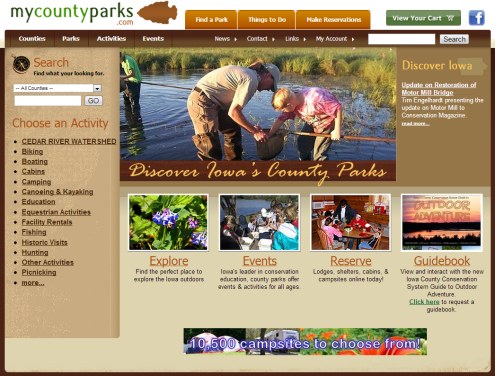 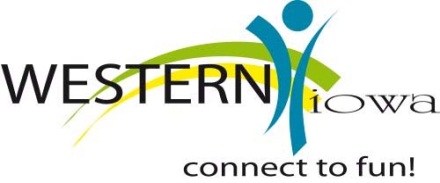 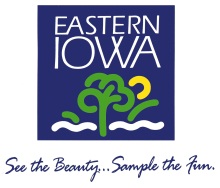 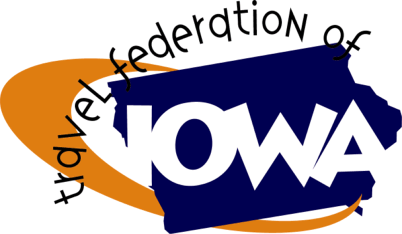 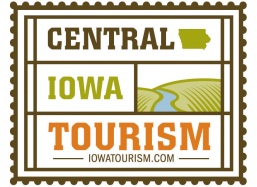 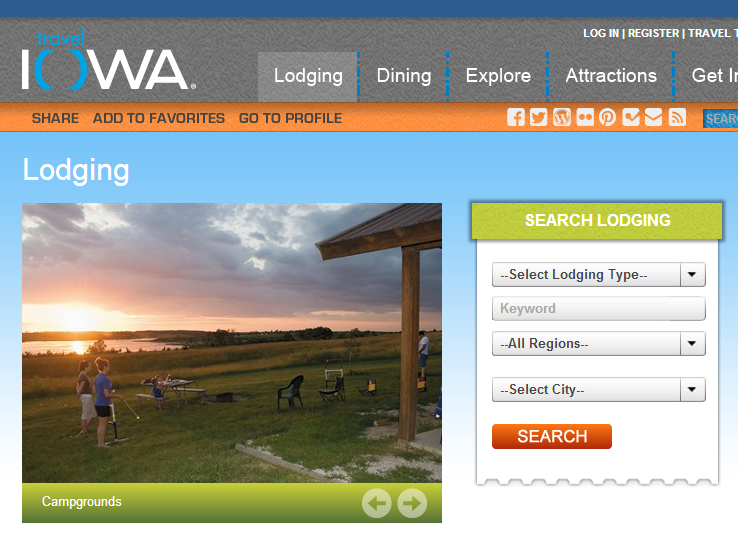 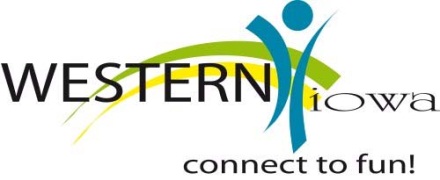 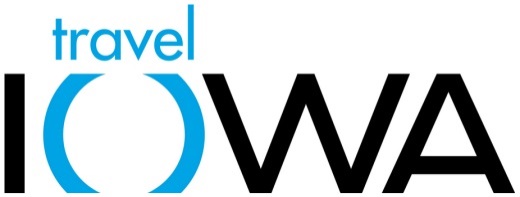 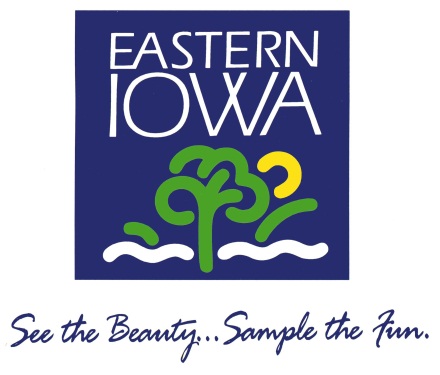 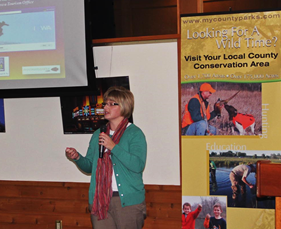 Three Mile Lake
Union County
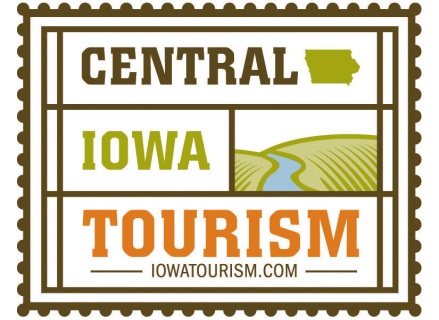 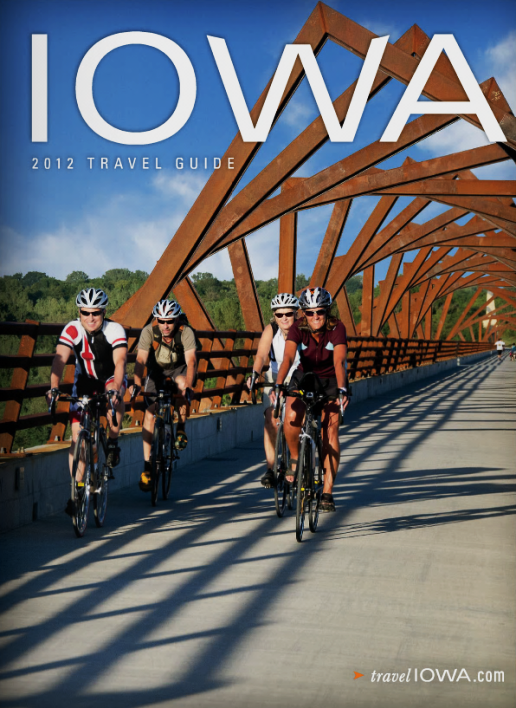 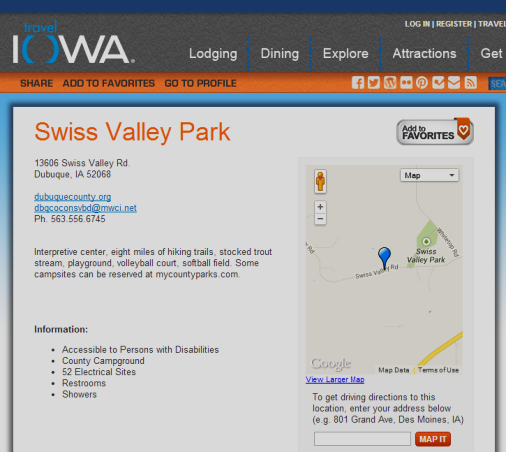 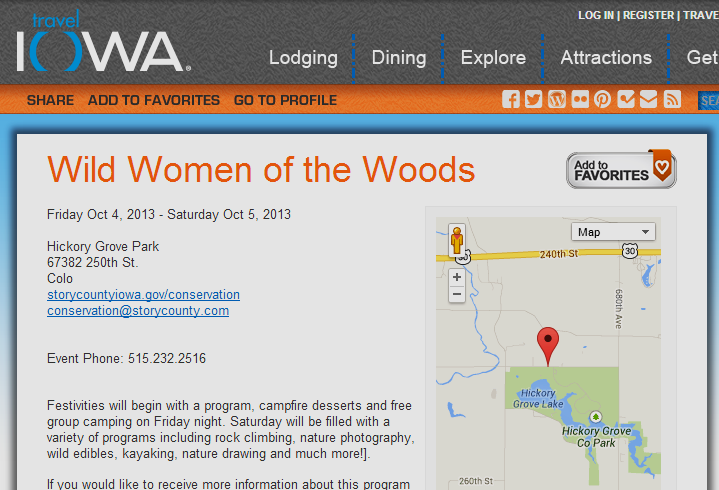 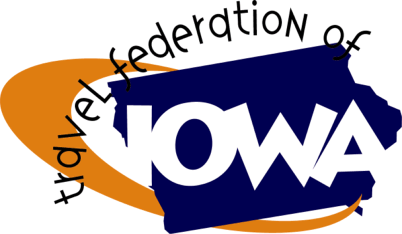 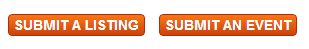 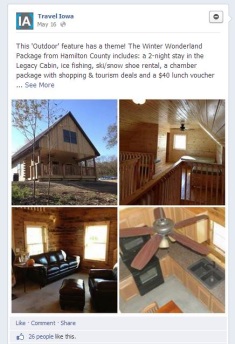 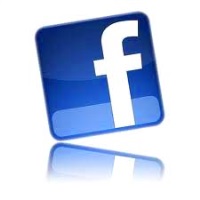 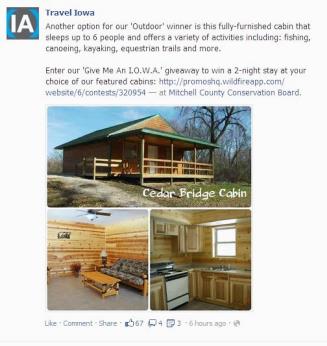 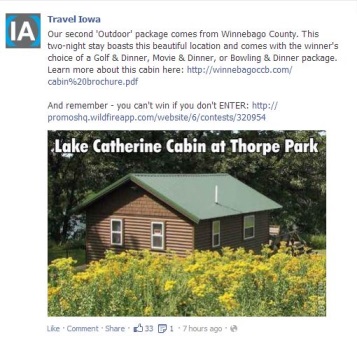 IACCB
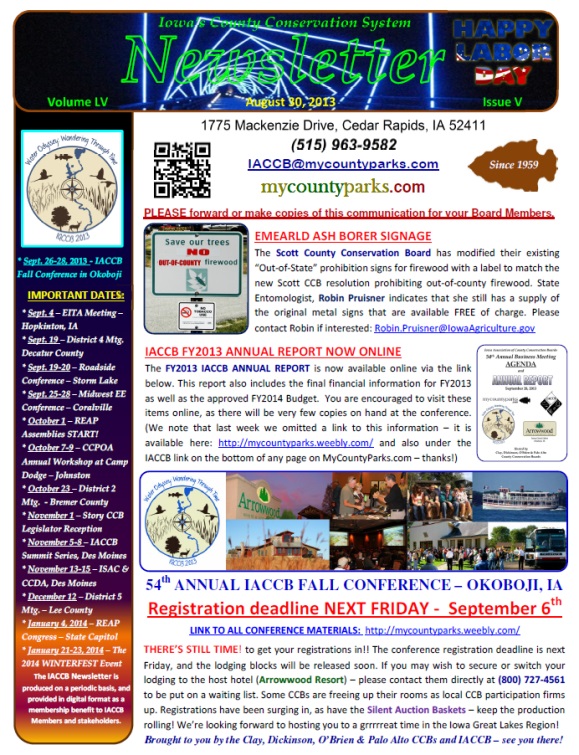 Publications
Periodic IACCB Newsletters
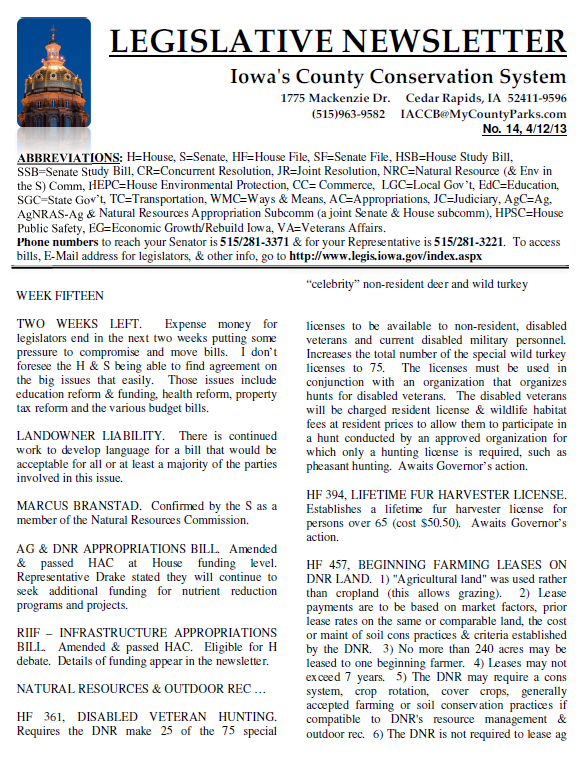 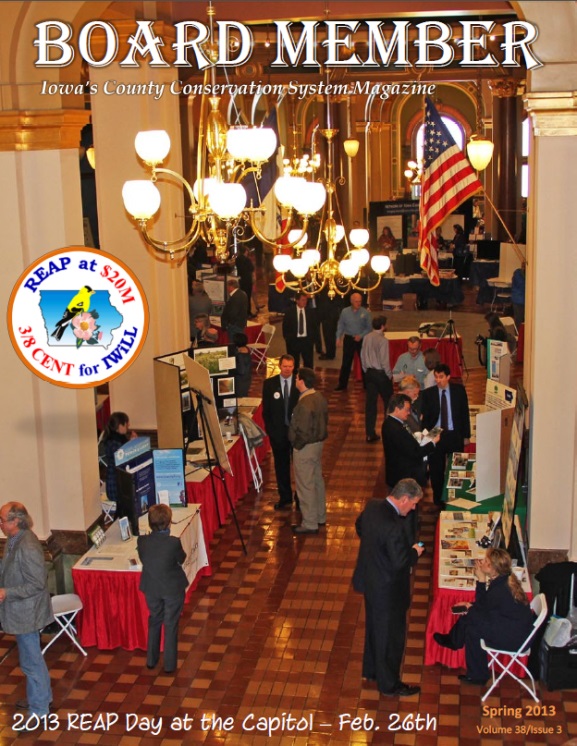 Quarterly Board Member Magazine
Legislative Newsletters (during session)
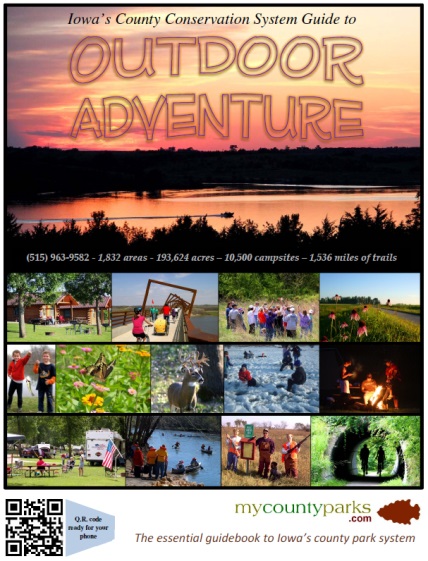 Guide to Outdoor Adventure
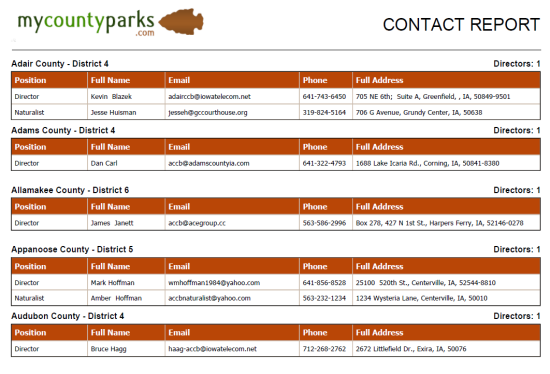 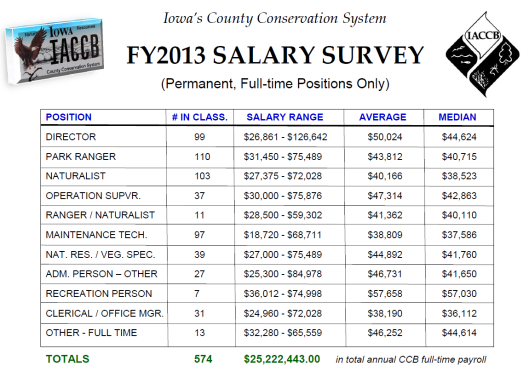 Salary Survey
Personnel Directory
IACCB ANNUAL FALL CONFERENCE
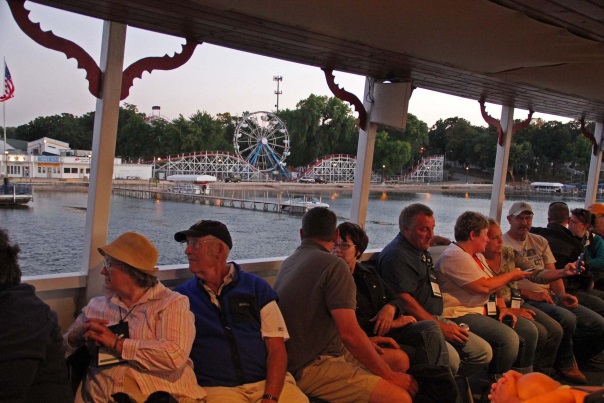 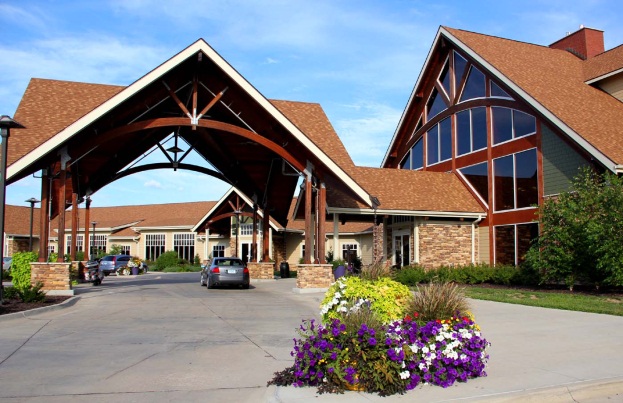 2010 – Pottawattamie             2011 – Buchanan                   2012 – Honey Creek             2013 – Clay, O’Brien, Palo Alto , Dickinson               2014 – Woodbury                 2015 – Linn                             2016 – Hamilton                          2017 - Clinton
Board & Staff Education                                   - Peer Networking                                 - Tour other county facilities                   - IACCB Annual Meeting                  - Fund raising ideas                                 - Current trends with Exhibitors & Vendors                                                        - IACCB underwriting
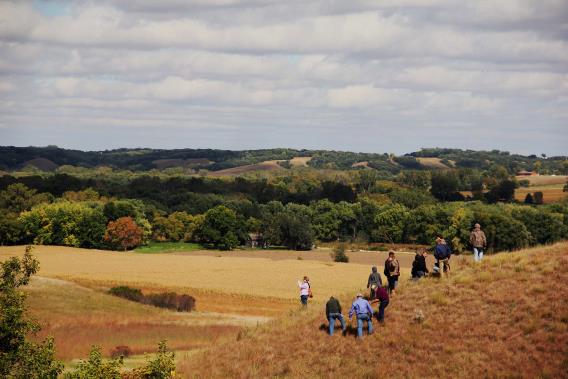 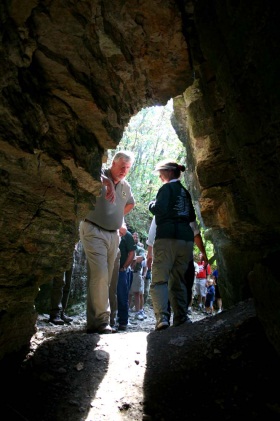 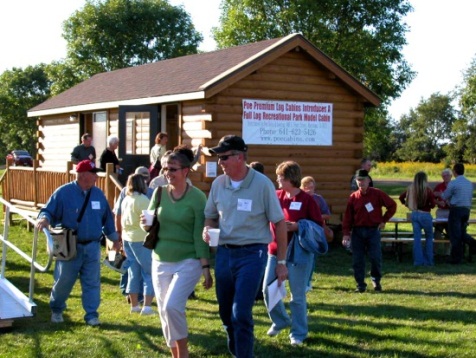 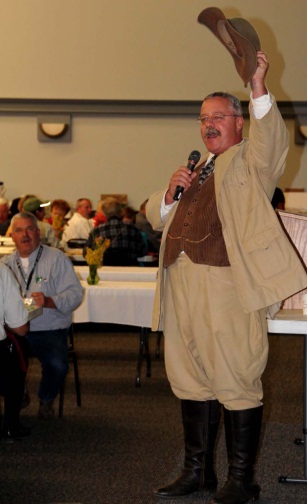 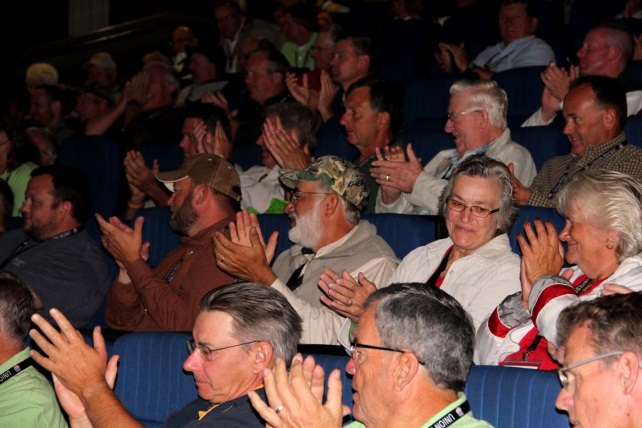 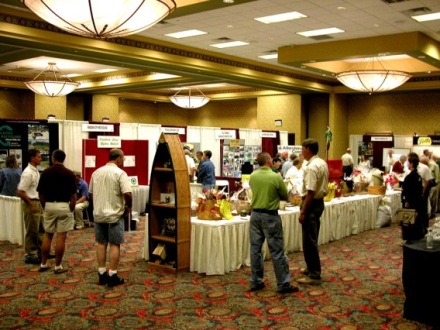 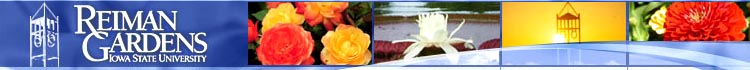 Annual IACCB Spring Workshop
April 5, 2014
- Held on a Saturday  (1 day w/travel time)                                                        - Cost effective (FREE)                                                                              - Unique locations (smaller groups)                                        - Timely topics / concurrent sessions                                 - Networking w/peers & professionals                                         - Financial support from state association
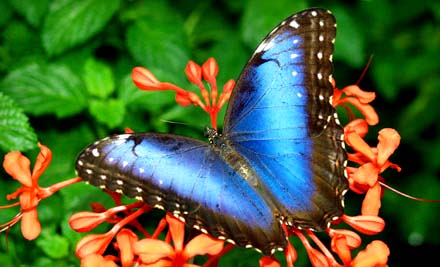 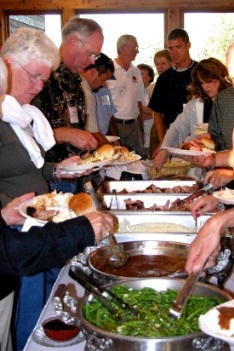 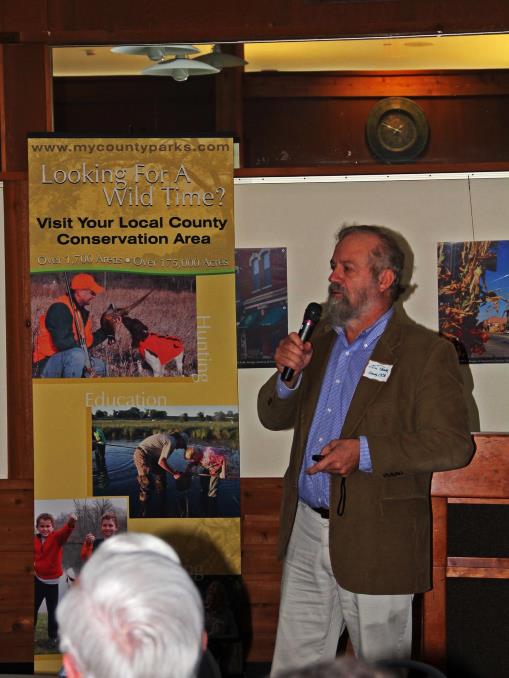 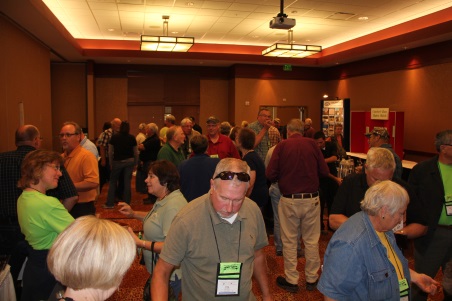 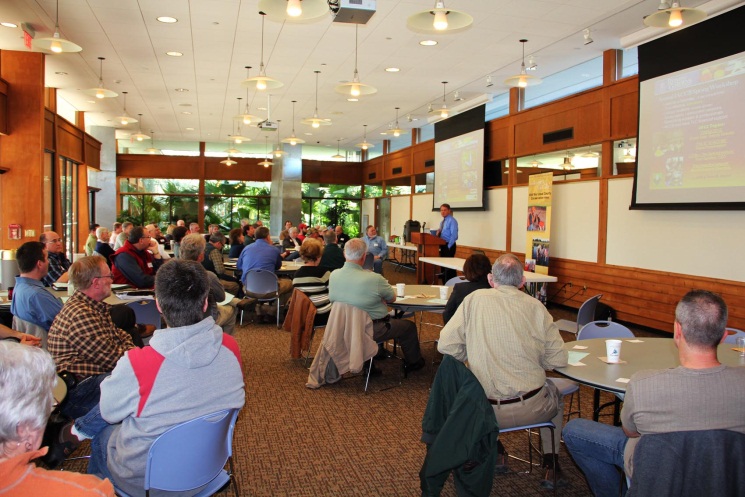 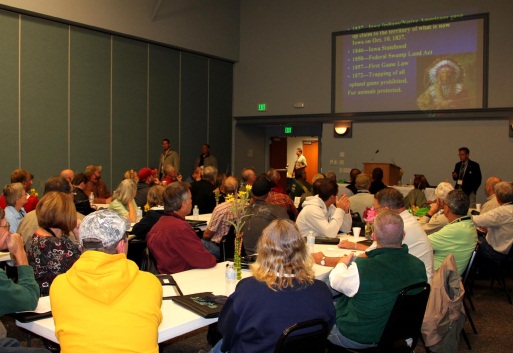 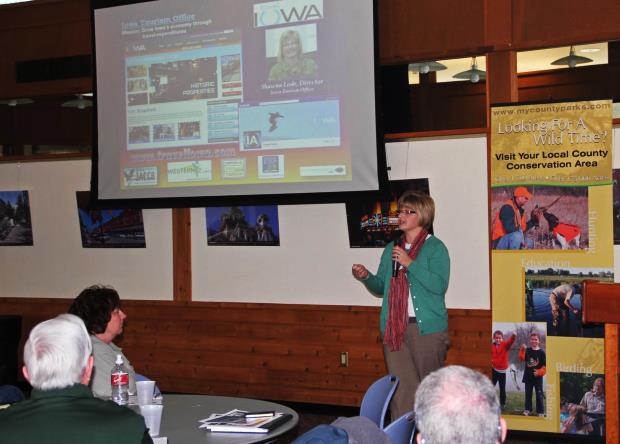 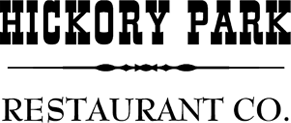 …..and a bunch more!
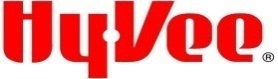 WINTERFEST
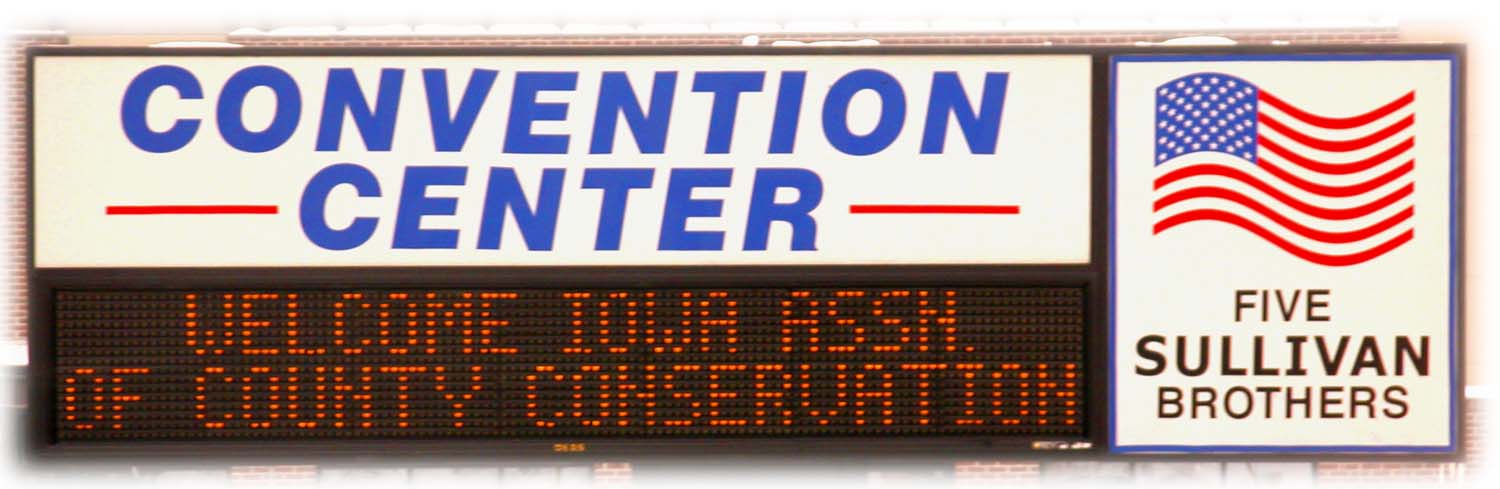 1999 - Present
“The #1 dynamic educational conference for county conservation employees created BY county conservation employees!”
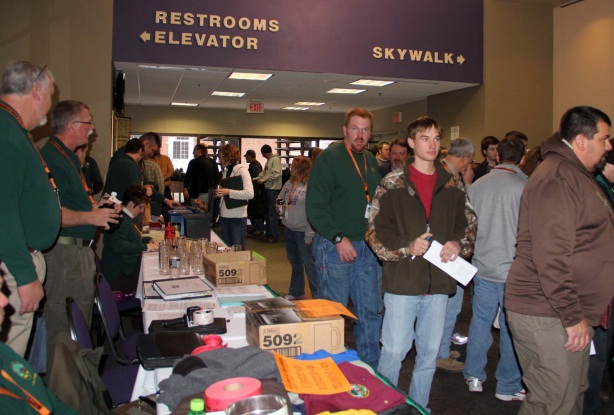 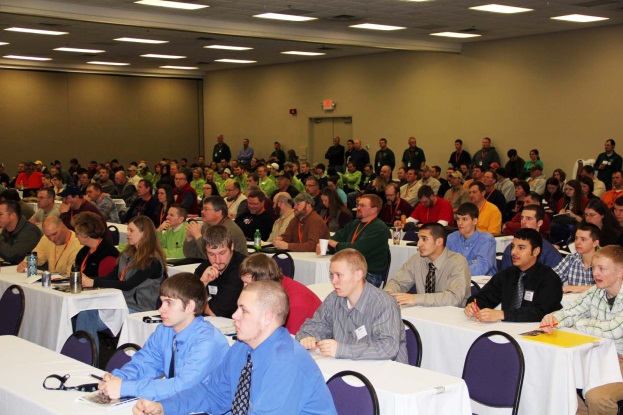 * Professional growth
* Networking                                    * Leadership opportunities
* 48 hours – 42+ sessions
* The BEST
investment                                               of your time                                  and dollars
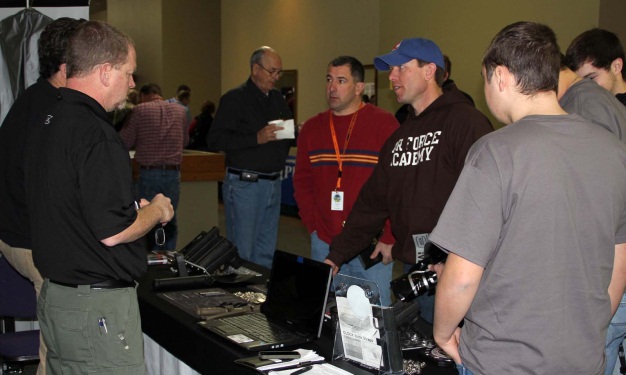 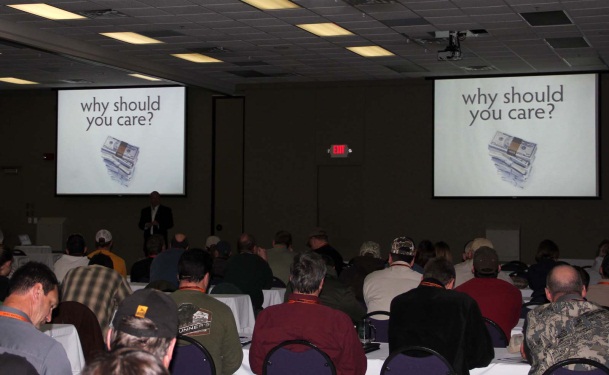 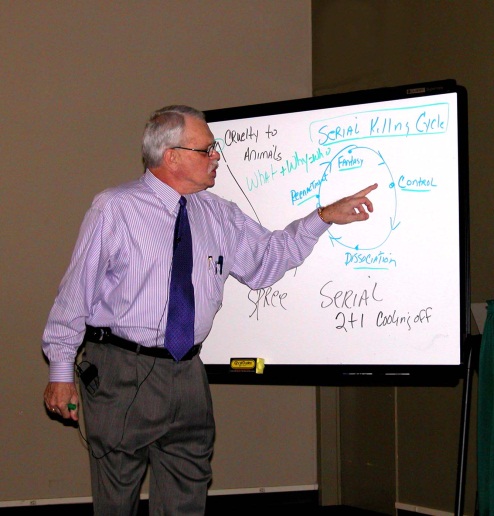 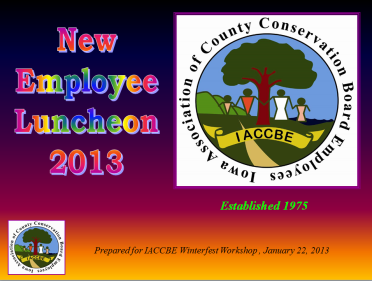 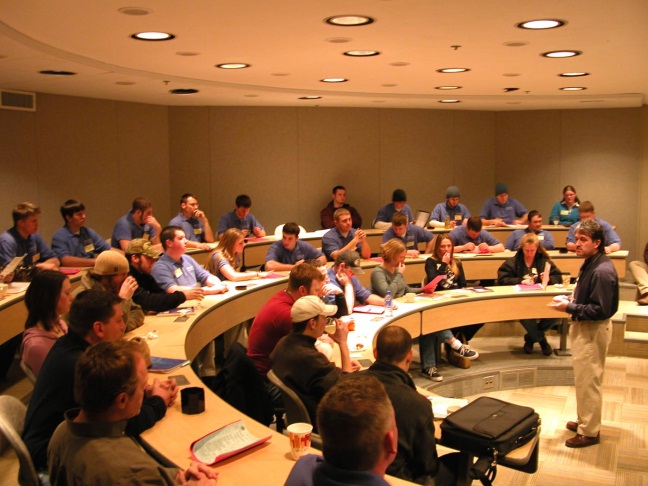 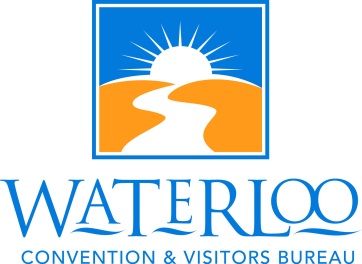 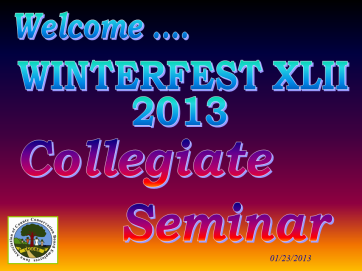 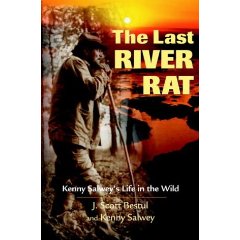 $30,000+
New programming for 2013

Ramada Tropics  Conference Center

Des Moines, IA
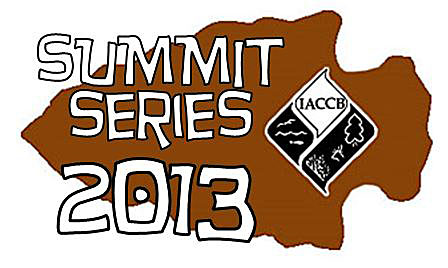 Tuesday, 11/5 – “CCB Directors – the 2020 Initiative”
Wednesday, 11/6 – “IACCB Internet Portal Training”
Thursday, 11/7 – “MyCountyParks.com E-Commerce Summit”
Friday, 11/8 – “CCB Office Management Summit”
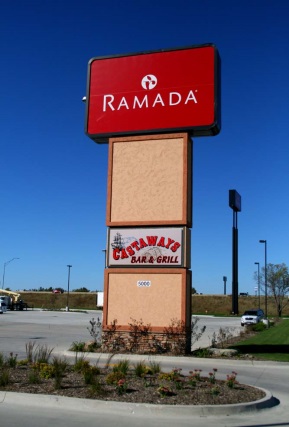 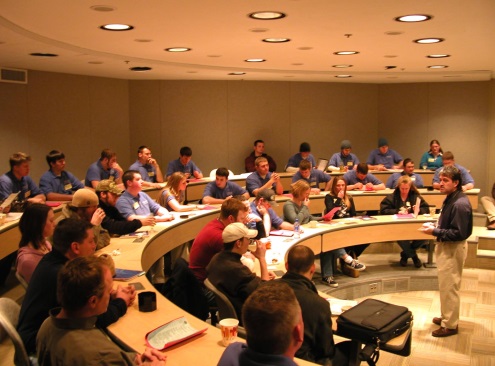 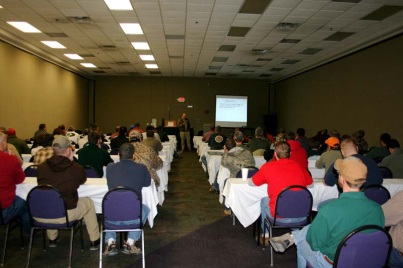 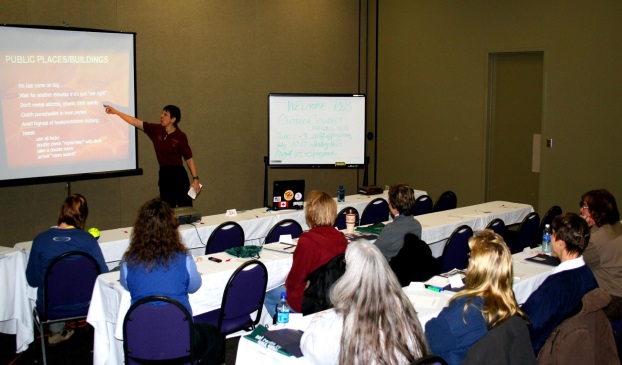 Training is sponsored by Iowa’s County Conservation System
Iowa’s County Conservation System
$851.5M
of economic impact to Iowa’s economy
24 million visitors
… annually to Iowa’s County Conservation System
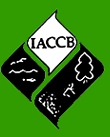 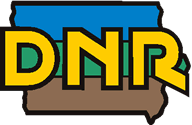 STATE PARKS*   CCB SYSTEM
Jobs Created				   7,473		  5,800

Personal Income Generated		$216M		$167.5M

# Annual Visitors			             13.7 million         24.0 million

Visitor Expenditures		            $745 million        $852 million **

Acreage					89,318		193,624

Inventory of Assets (Value)			$720M		$1.25B
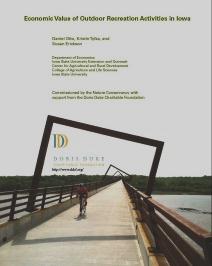 SOURCE: The Economic Value of Iowa’s Natural Resources – 2012

* 23% (17) of Iowa’s 71 State Parks are managed by County Conservation Boards  

** Hybrid number @ 65% of state park value
Camping Information
10,507 total campsites* …… 7,548 modern (72%) ……2,959 non-modern				
180 day camping season X 35% occupancy = 63 camper days

63 X 10,507 campsites = 661,194 camper days

661,194 X  $59.60/day  = $39,407,162 economic impact
(* DNR reports 4,844 state park campsites)
COUNTY REVENUE GENERATED: $5,347,187 
(Lessens the local property tax burden)
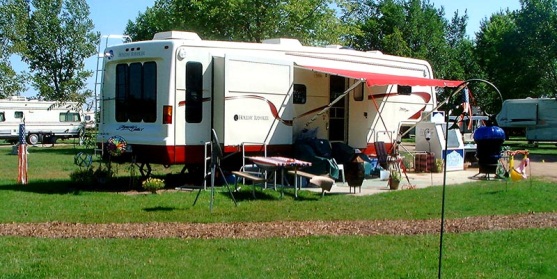 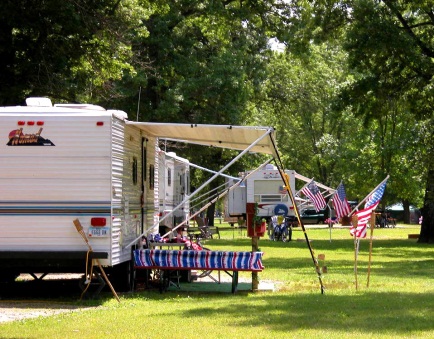 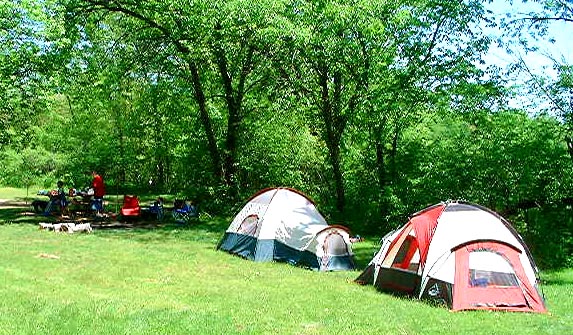 Trail Information
Since 2006 - mileage increased by 16% and ridership growth at about 28%
1,535.72 miles of trails*……..426.69 of these are hard-surfaced				
1,536 miles X 1,533 people/mile = 2,354,688  annual trail users

2,354,688  users X $8.80/day =  $20,721,254 economic impact
(* DNR reports 630 miles of  trails, 30 miles hard-surfaced)
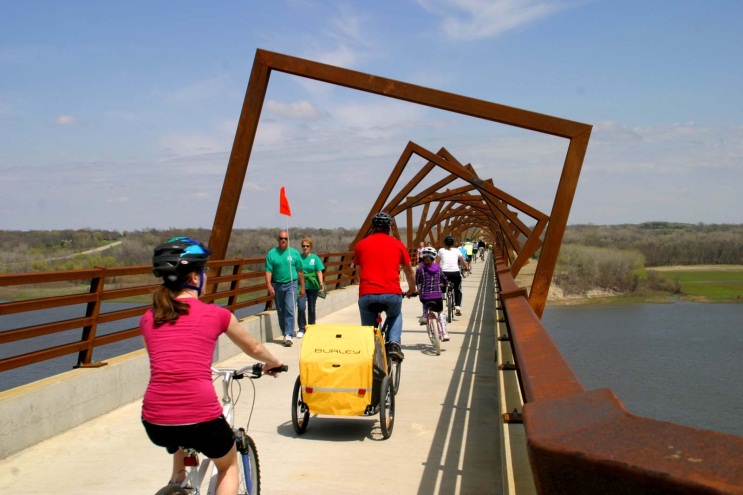 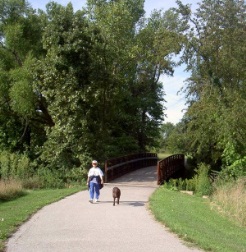 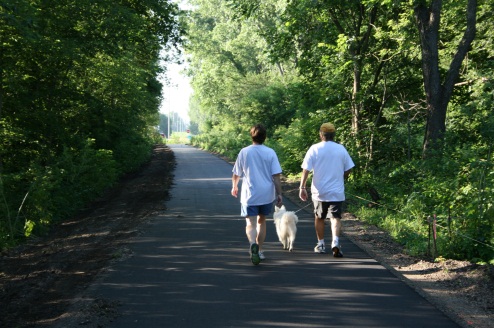 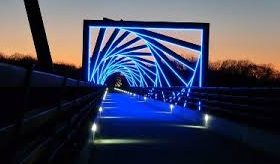 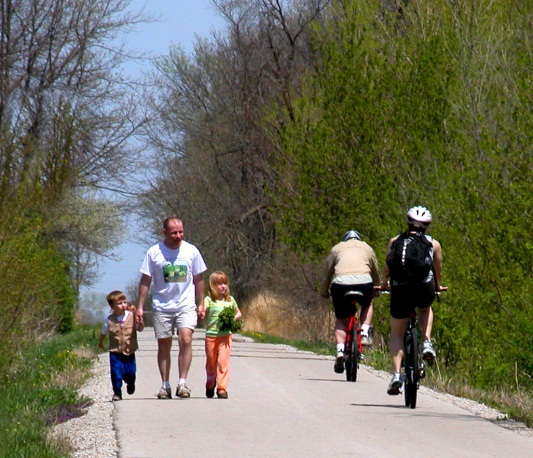 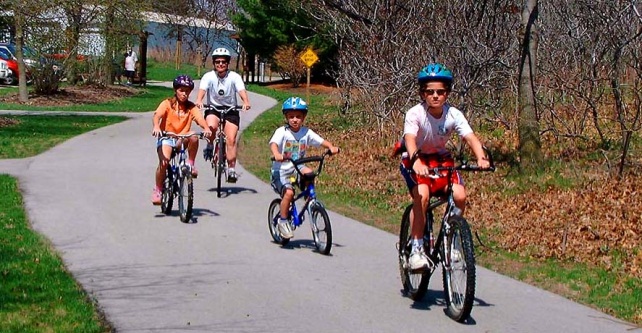 Hunting Information
145,932 acres of hunting lands  X $400/acre = 
 
$58,372,800 economic impact
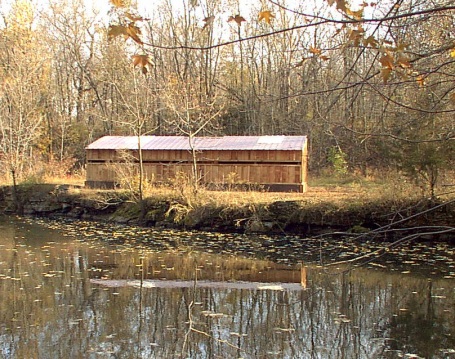 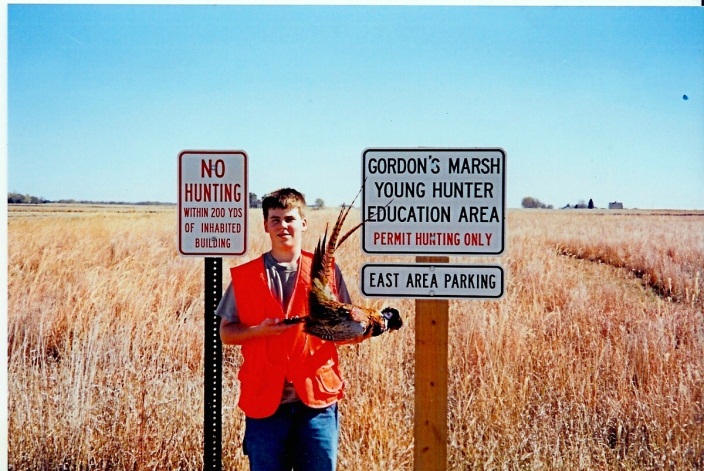 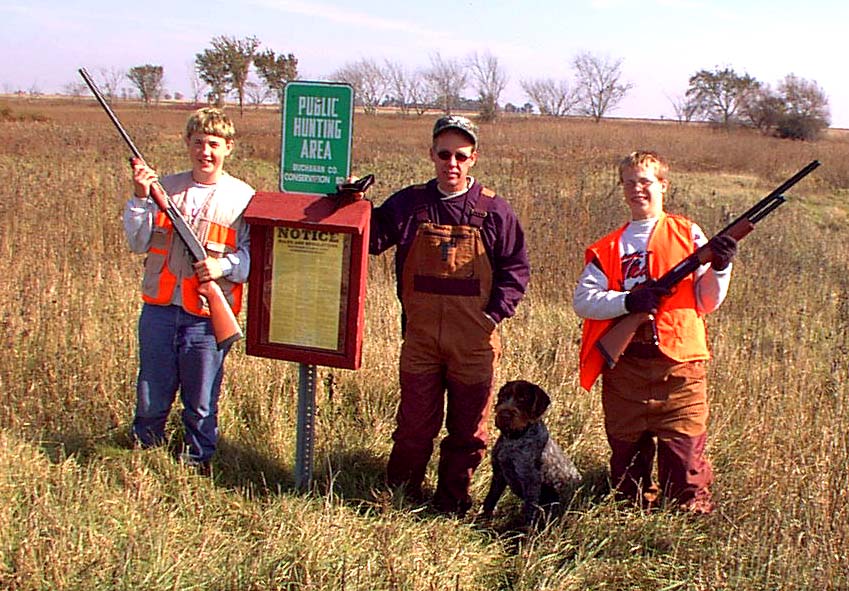 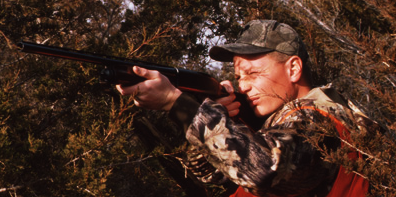 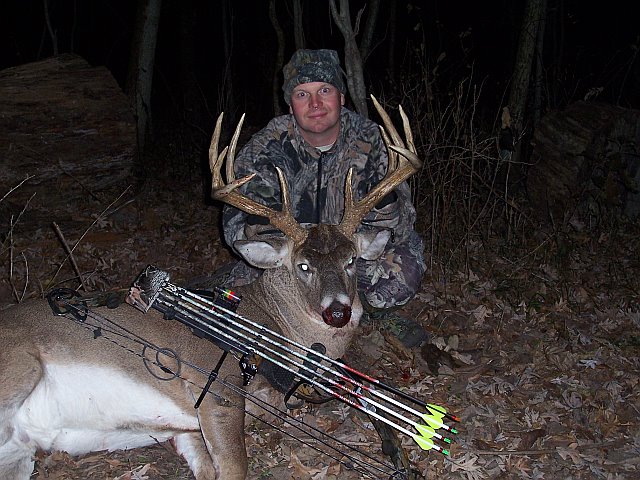 Cabin Information
175 cabins* reported in 48 counties

71 deluxe cabins / 94 modern cabins / 10 non-modern cabin

Average revenue per year per cabin - $4,290.34
COUNTY REVENUE GENERATED: $737,937
(Lessens the local property tax burden)
(* DNR reports 83 cabins)
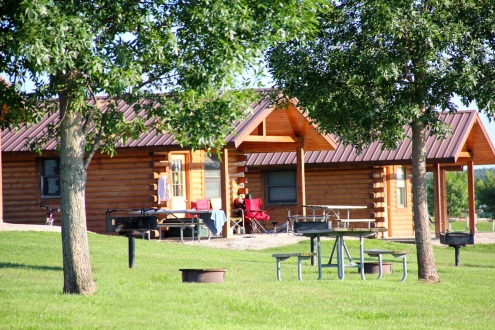 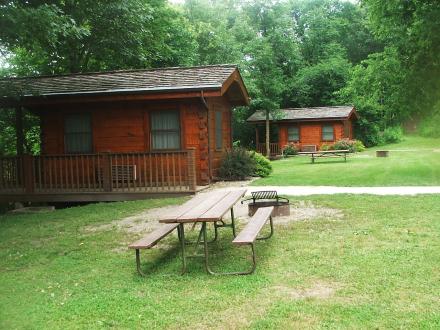 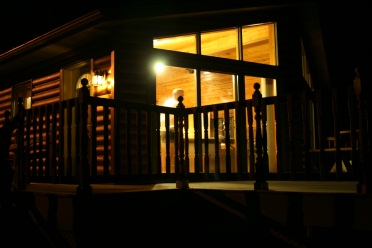 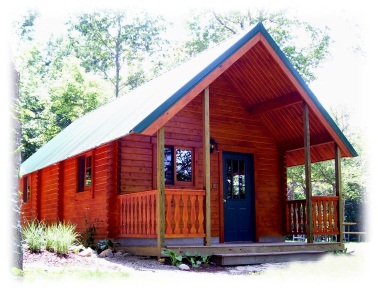 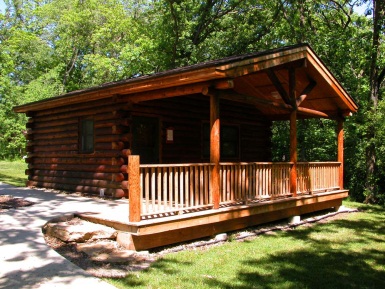 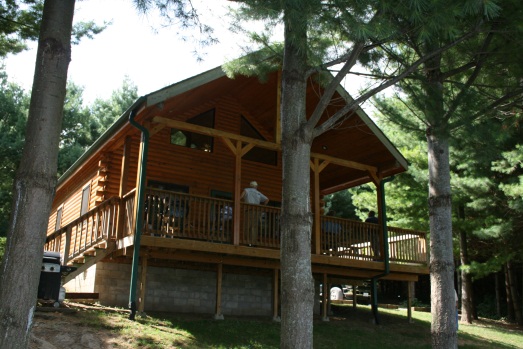 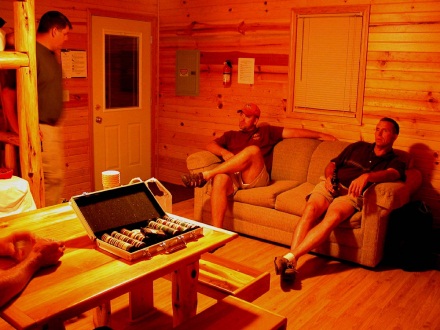 Population 2000	               79,981 Population 2010		89,542 Gain of  11%	              + 9,561
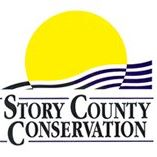 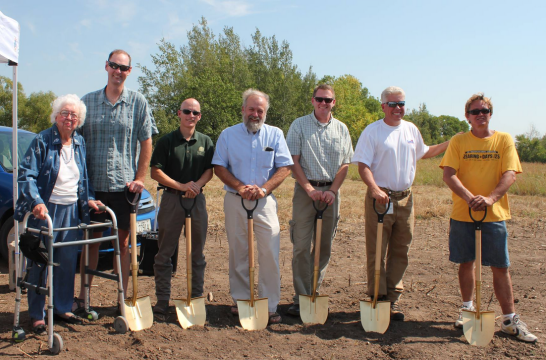 Economic Impact?
4,032 campers in 64 campsites spend $59.60/day  =    $   240,307.00
101,178 trail users on 64 mi. of trails spend $8.80 =  $   890,366.00
2,575 acres open for hunting yields $400.00/year = $1,030,000.00
Fishing, kayaking, programs, picnicking, etc.	 =   $15,925,412.00						         $ 18,086,085.00
Story County Conservation delivers THE quality of life opportunities for residents of and visitors to the Story County/Ames area. Additionally, you annually provide over $18.1 million dollars to the local & regional economies!
712,893 visitors spend approximately $18,086,085* 
annually by visiting Story County Parks
* 2012 ISU Study on the Economic Value of Outdoor Recreation Activities in Iowa
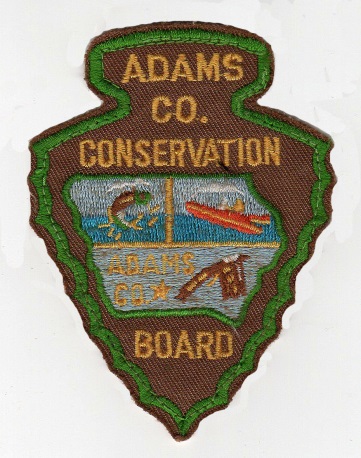 Population 2000		  4,482 Population 2010		  4,029 Loss of  10%	              -    453
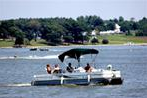 Economic Impact?
9,954 campers in 158 campsites spend $59.60/day  =    $593,258.00
9,198 trail users on 6 mi. of trails spend $8.80 =            $ 80,942.00
2,124 acres open for hunting yields $400.00/year  =  $849,600.00
Fishing, kayaking, programs, picnicking, etc.	  =   $4,201,307.00							 $ 5,725,107.00
Adams County Conservation delivers THE quality of life opportunities for residents of and visitors to the Adams County/Corning area. Additionally, you annually provide over $5.7 million dollars to the local & regional economies!
98,457 visitors spend approximately $5,725,107* 
annually by visiting Adams County Parks
* 2012 ISU Study on the Economic Value of Outdoor Recreation Activities in Iowa
RIVERS
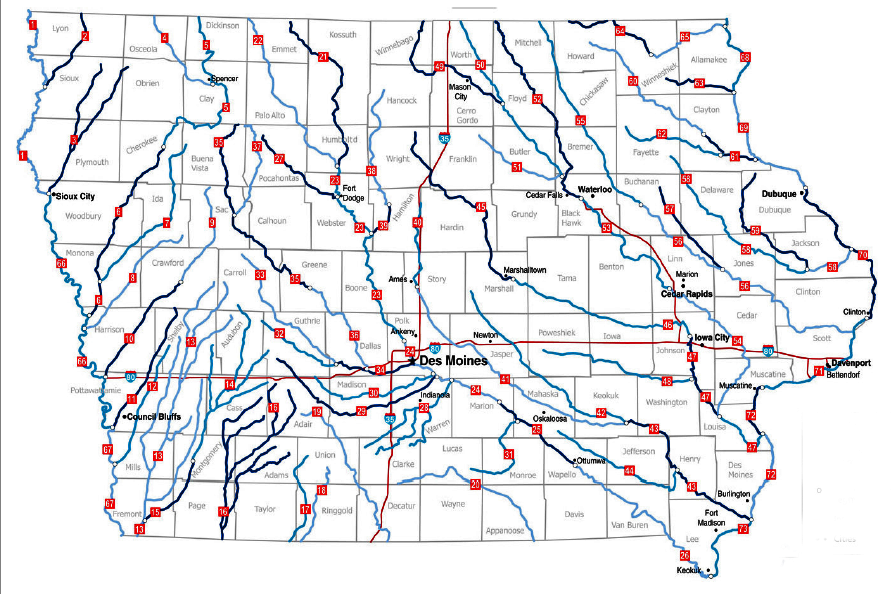 STATEWIDE: 5,000 jobs
are supported with $143 million of personal income
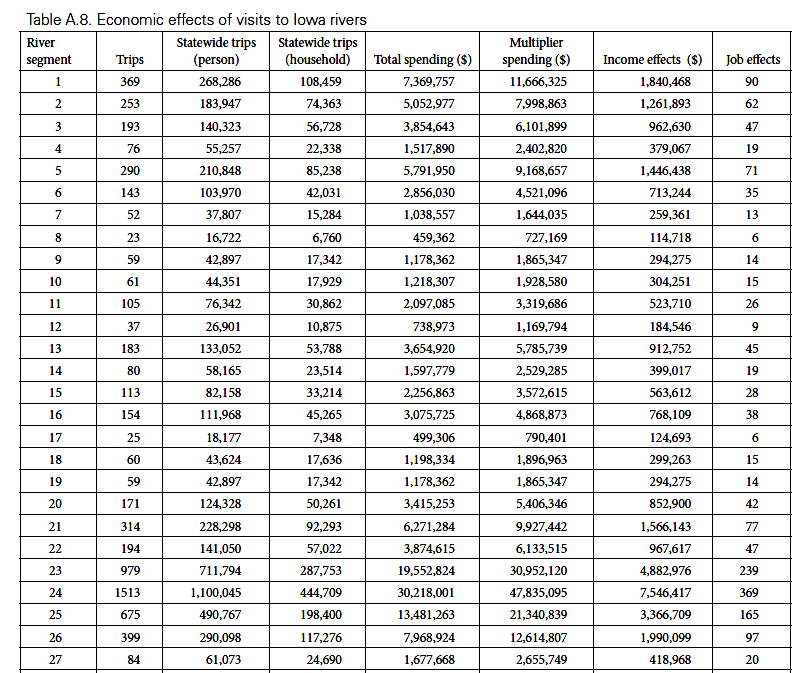 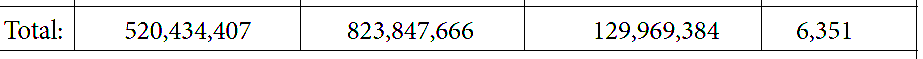 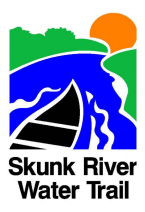 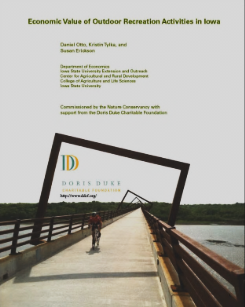 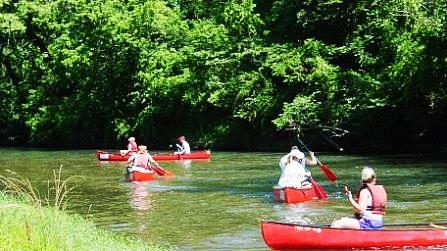 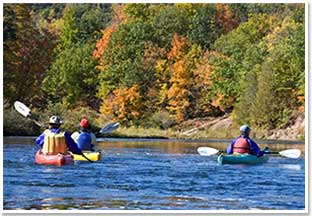 RIVERS
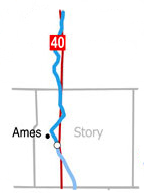 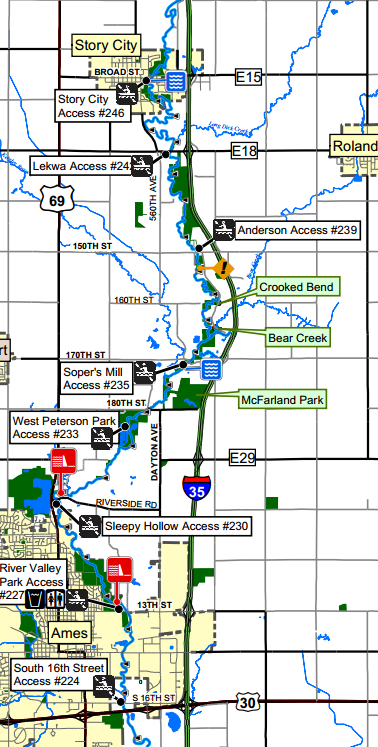 STATEWIDE: 5,000 jobs
are supported with $143 million of personal income
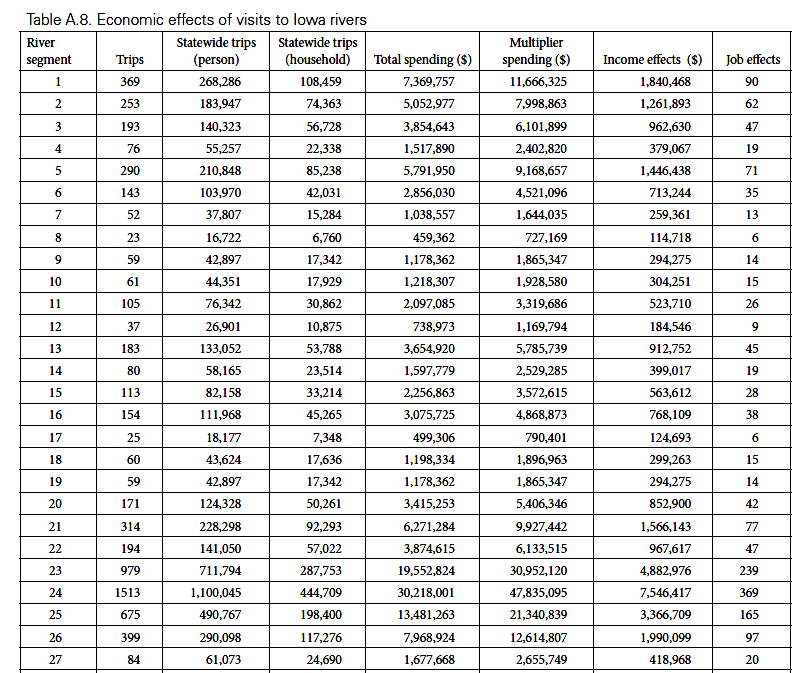 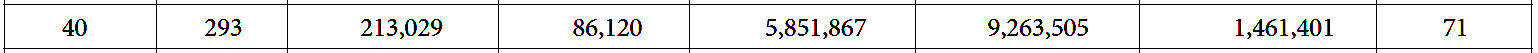 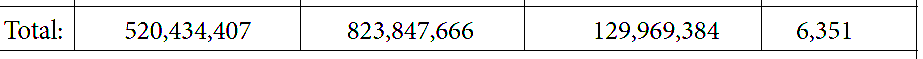 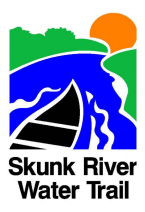 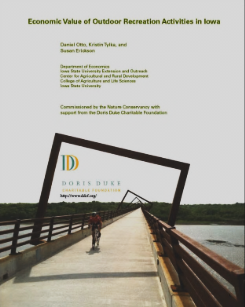 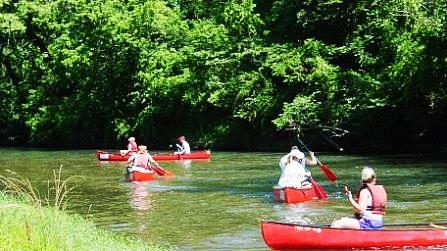 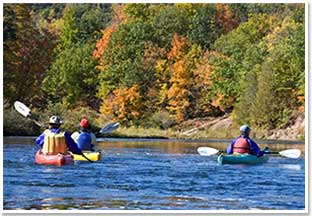 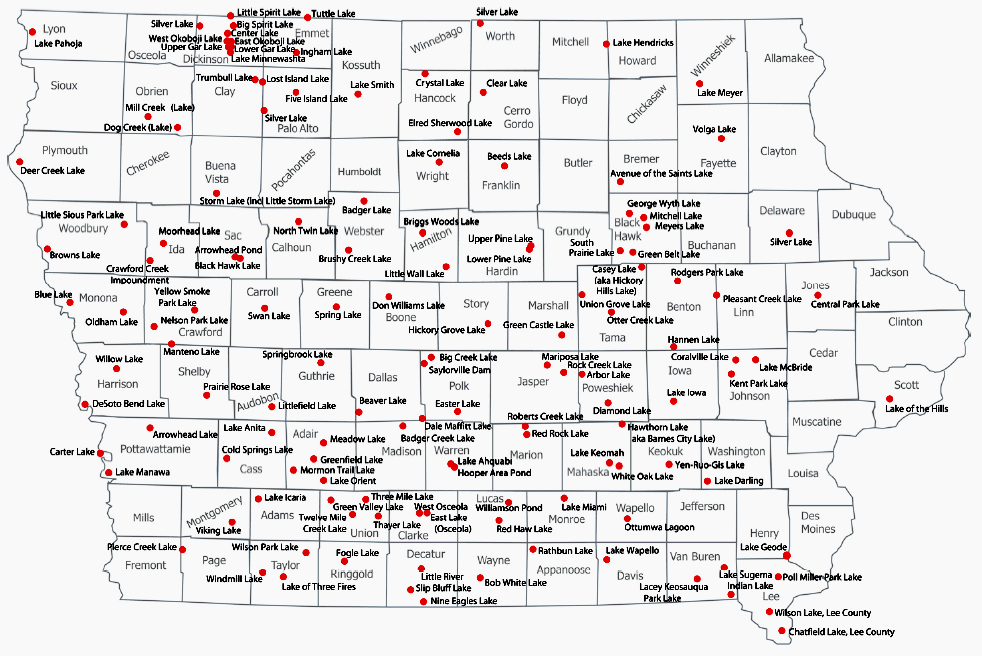 LAKES
11,977,633 annual visitors

Spending $1.21 billion annually
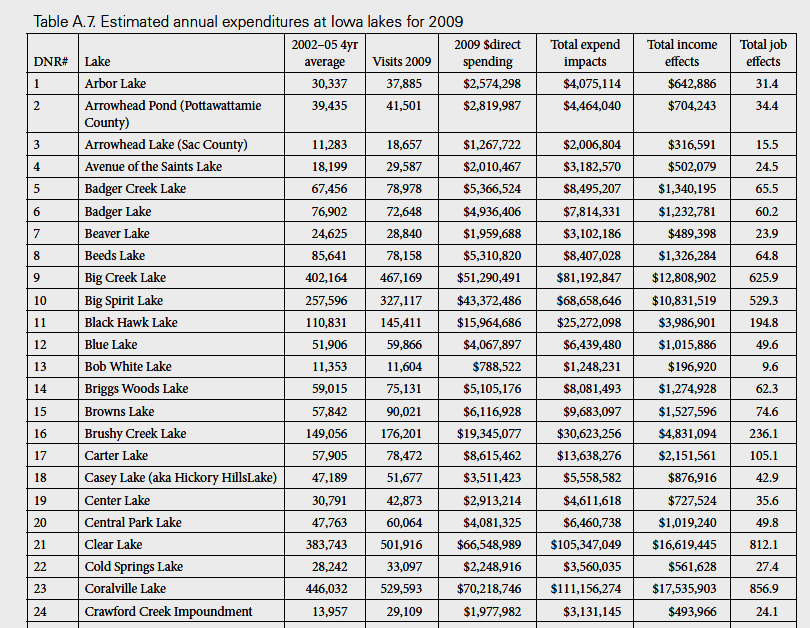 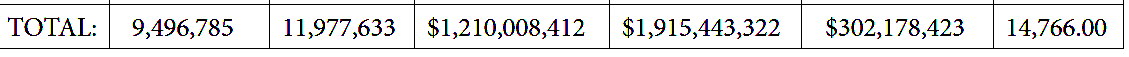 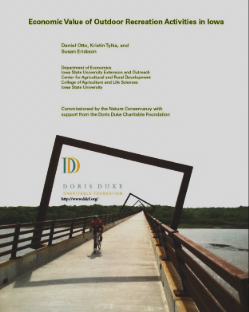 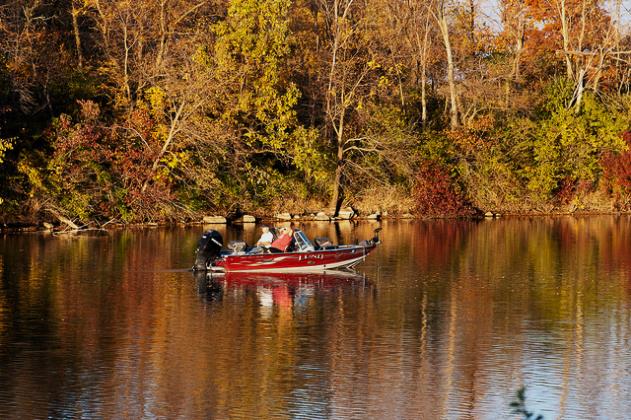 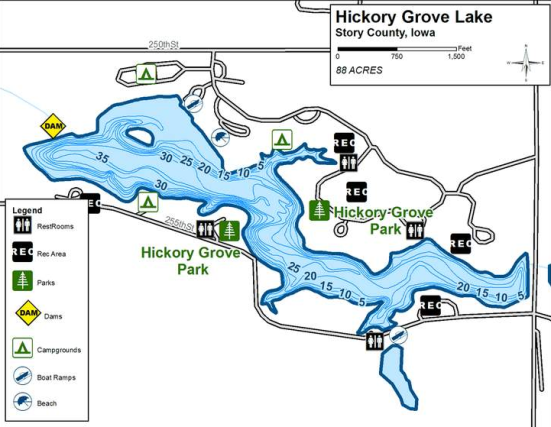 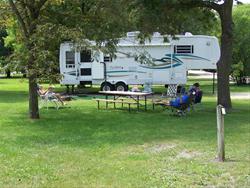 LAKES
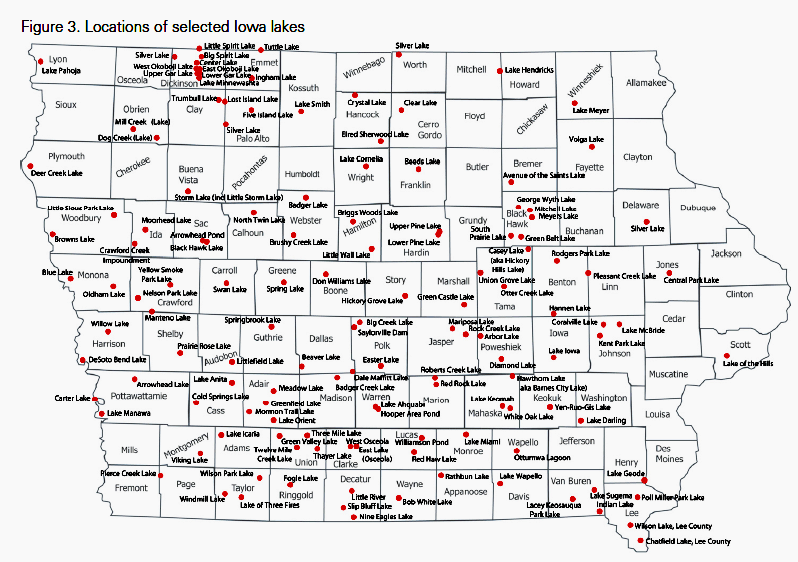 11,977,633 annual visitors

Spending $1.21 billion annually
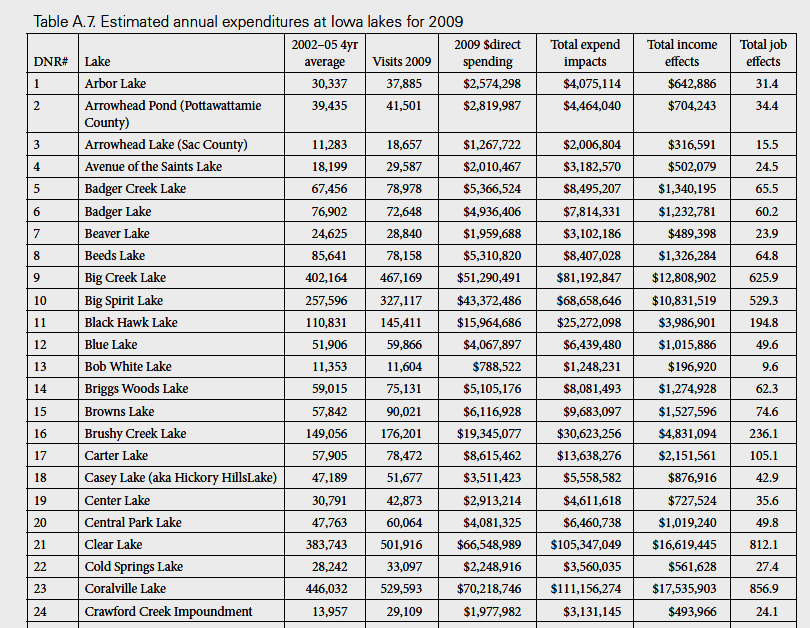 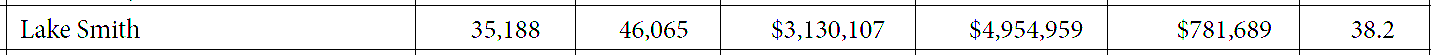 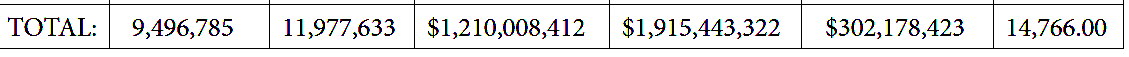 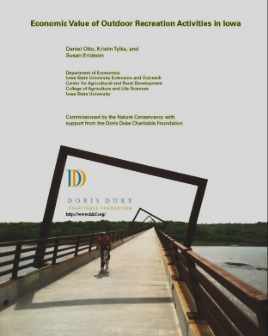 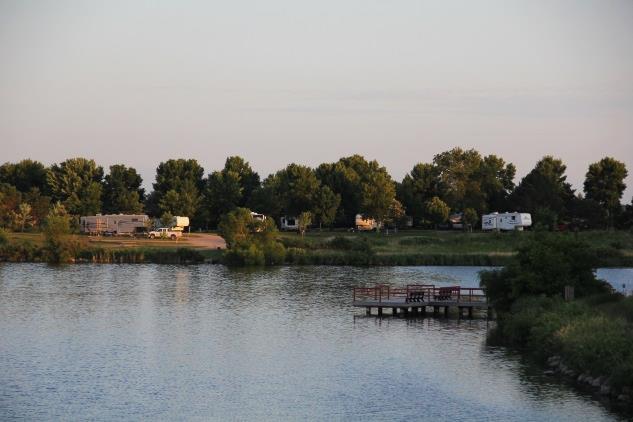 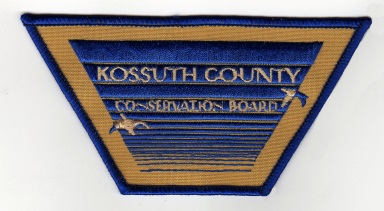 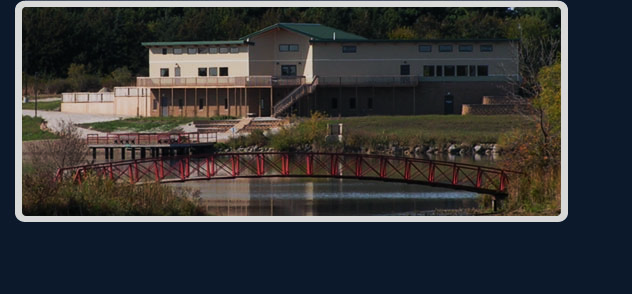 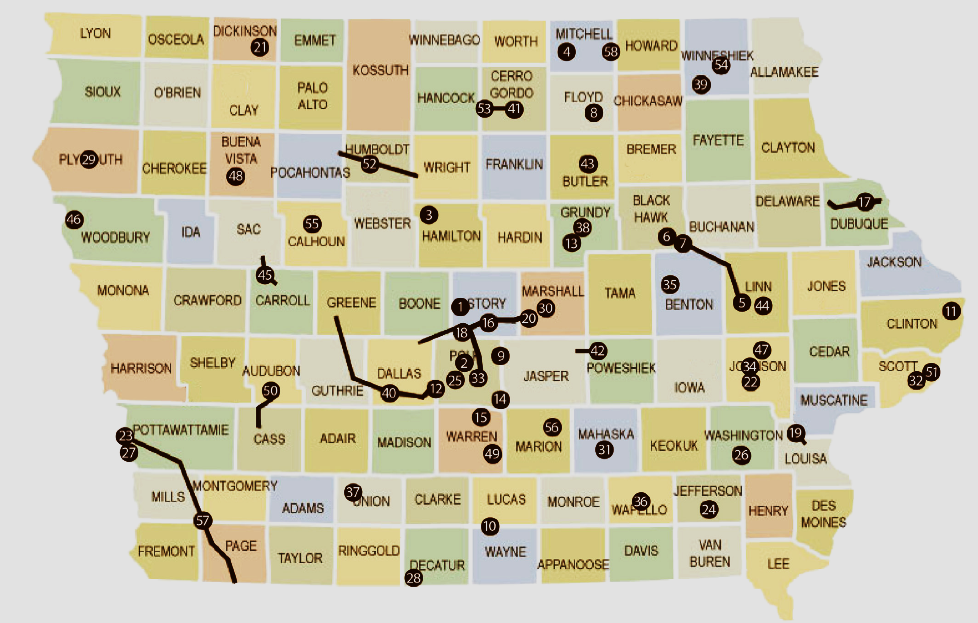 TRAILS
1,851,011 annual visitors

Spending $17.8 million annually
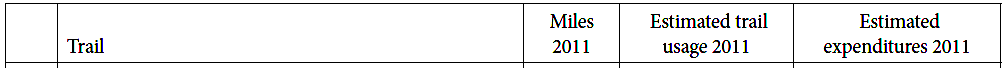 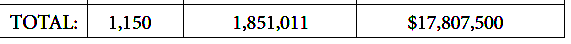 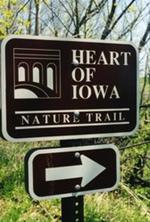 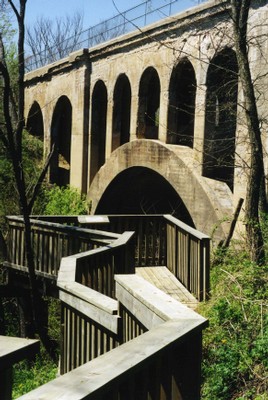 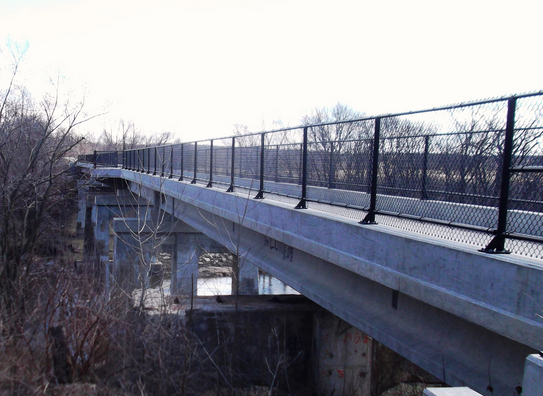 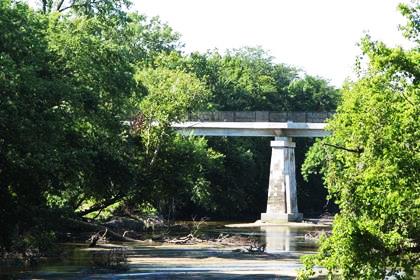 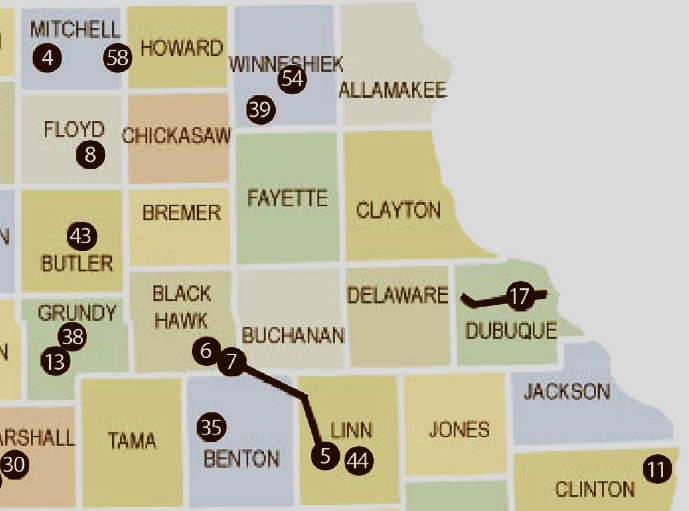 TRAILS
1,851,011 annual visitors

Spending $17.8 million annually
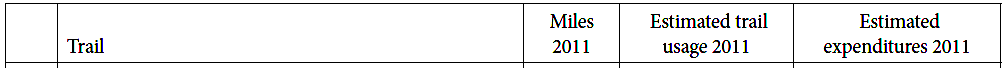 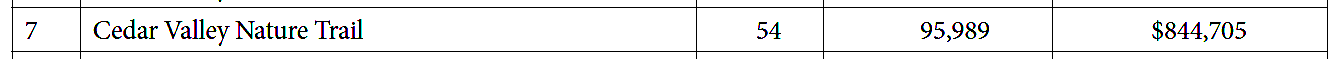 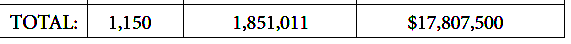 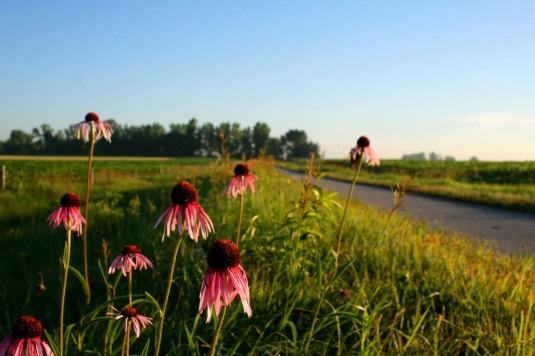 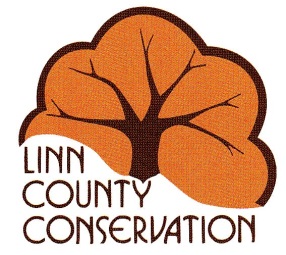 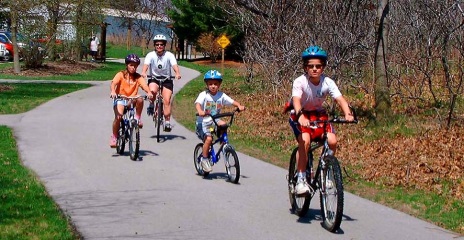 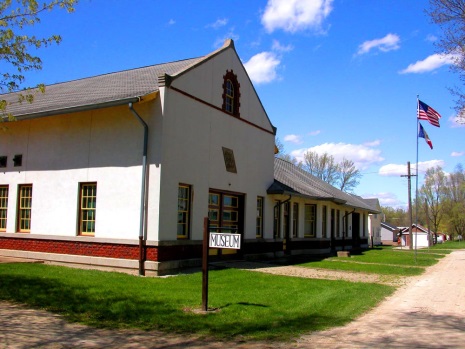 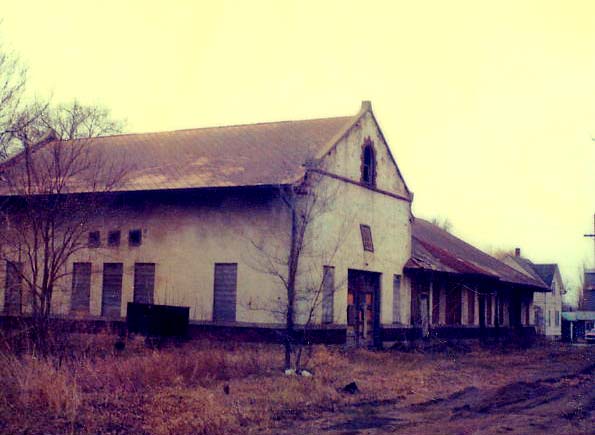 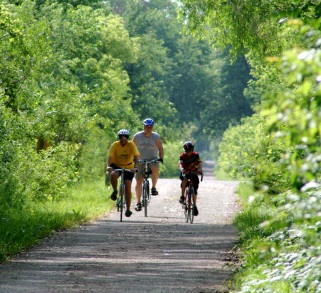 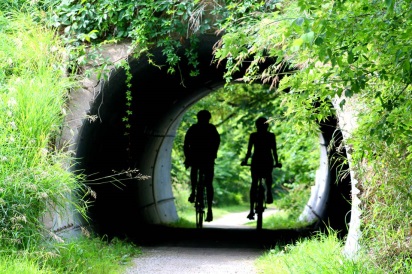 Education & Outreach ….
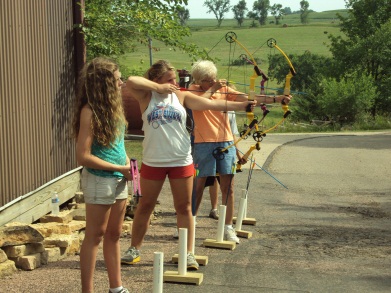 99 County Conservation Boards
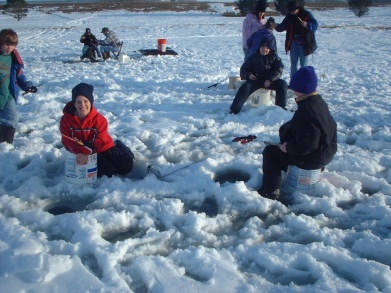 25,850 programs & events
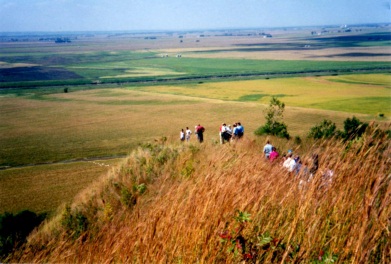 753,000 participants

(Average of 29 participants per session)
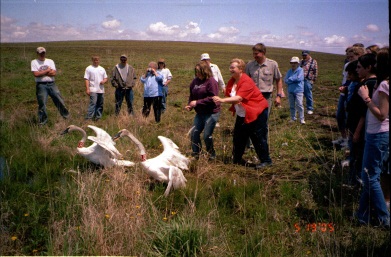 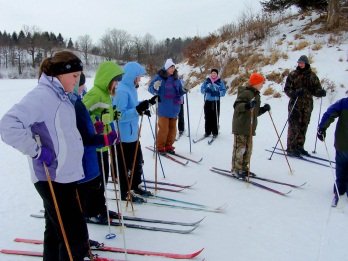 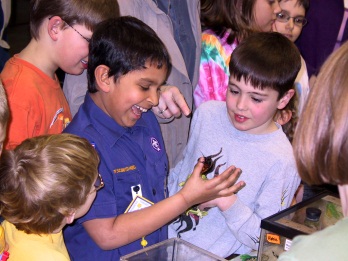 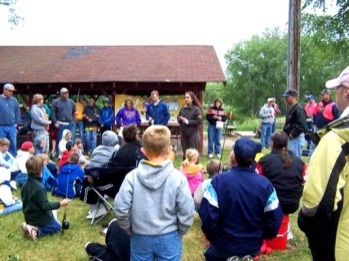 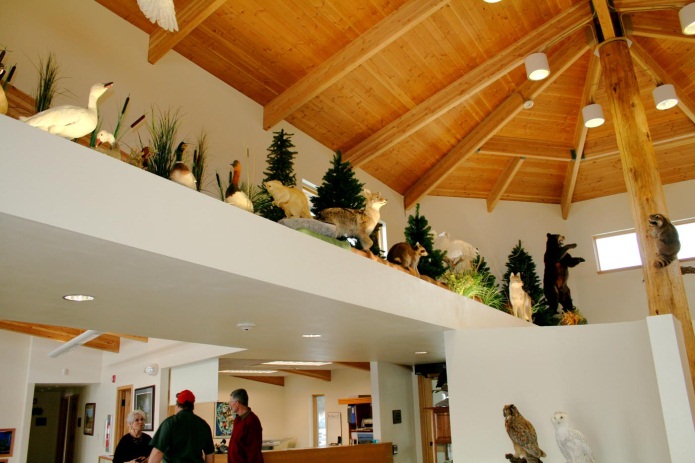 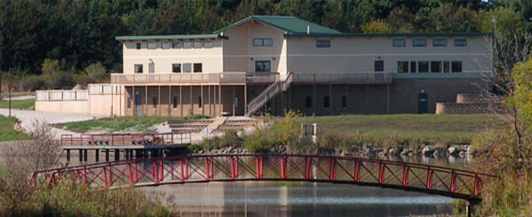 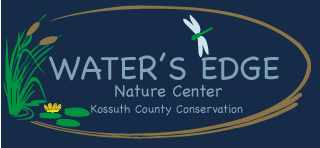 340 programs annually
3,700 participants each year
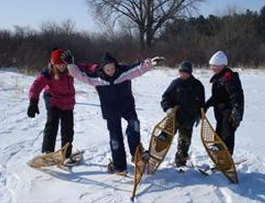 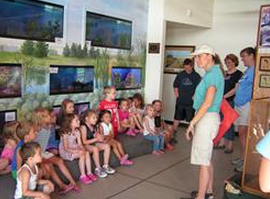 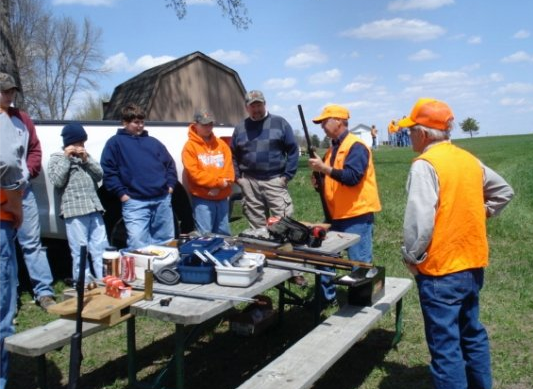 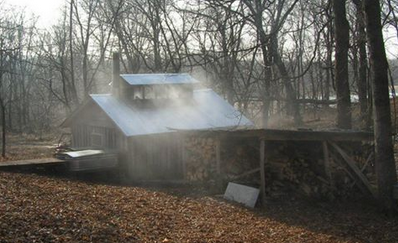 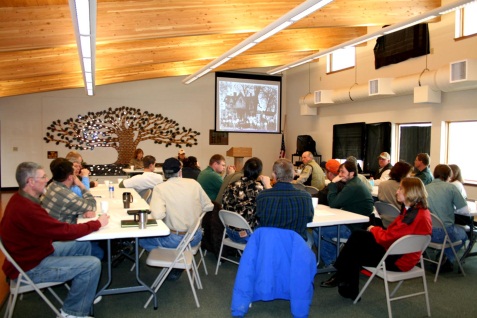 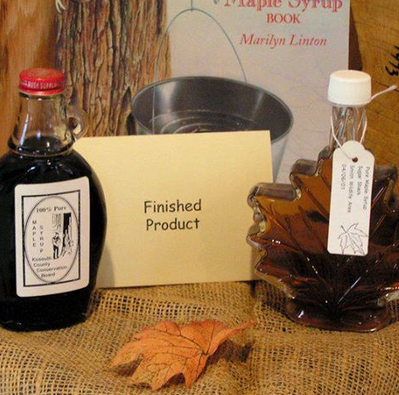 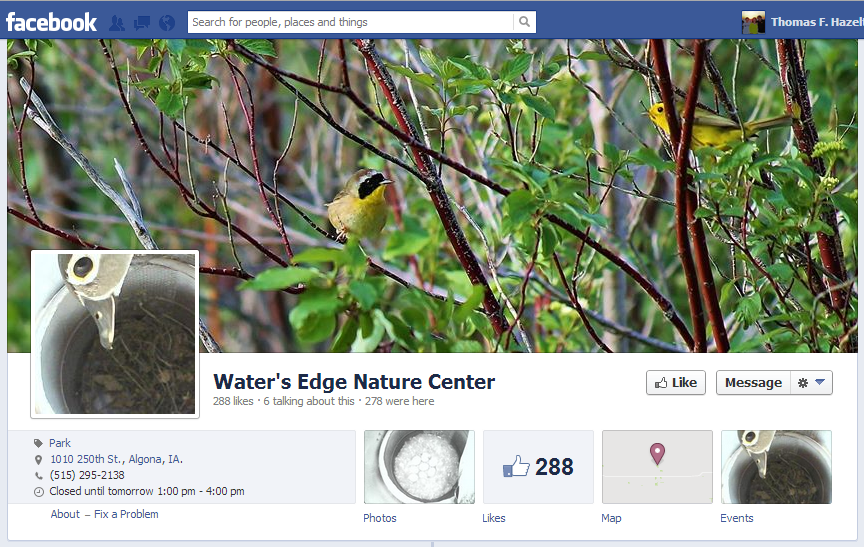 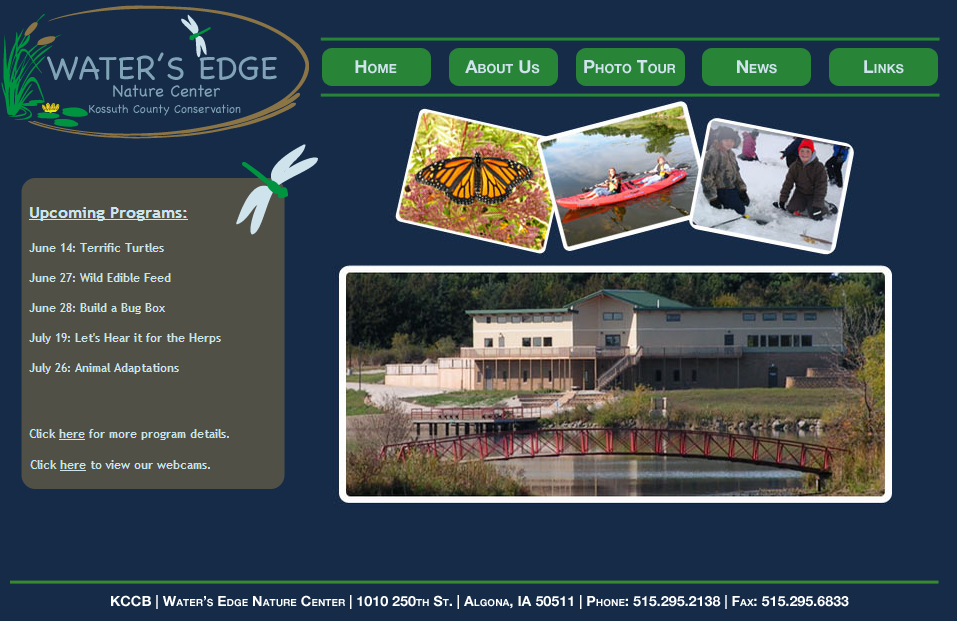 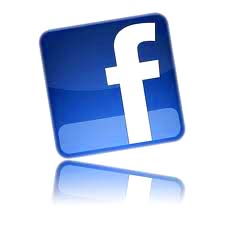 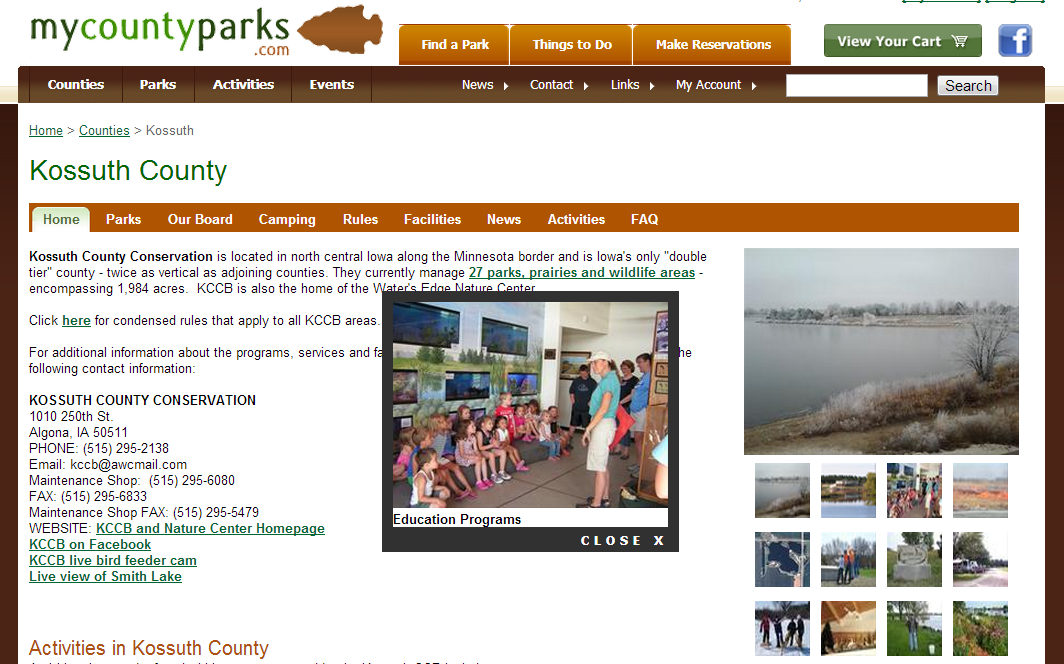 Great electronic outreach via two websites 
& Facebook!
CCB Asset Inventory
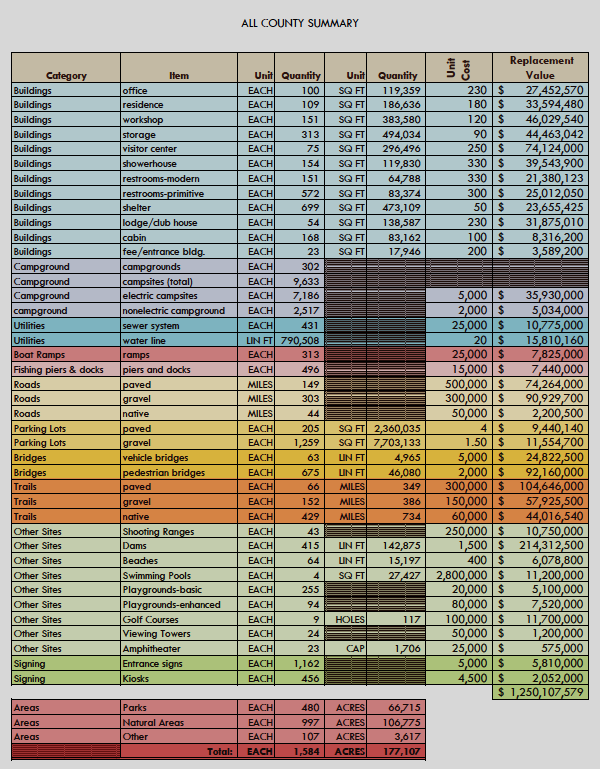 CCBs STATEWIDE
$1,250,107,579
D.N.R  STATE  PARKS
$720,000,000
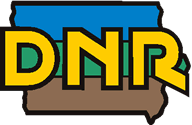 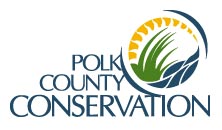 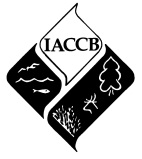 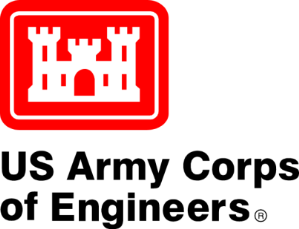 YOUR Asset Inventory
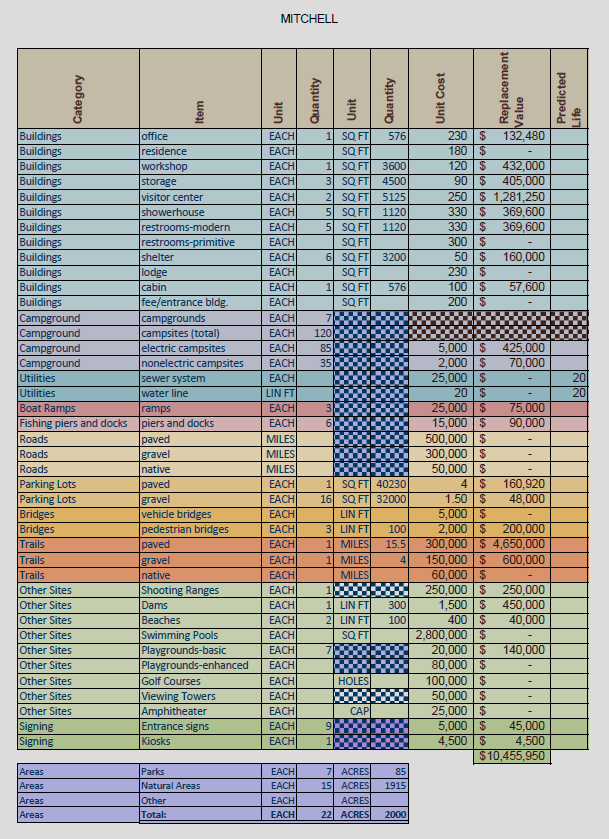 MITCHELL  CCB
$10,455,950
CCBs STATEWIDE
$1,250,107,579
D.N.R  STATE  PARKS
$720,000,000
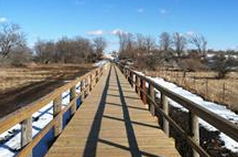 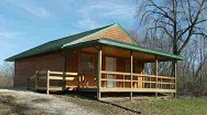 REAP
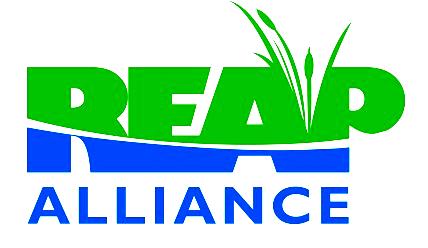 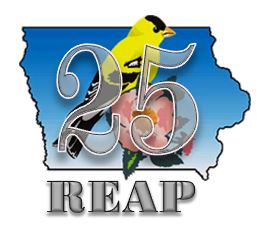 1989 - 2014
www.REAPAlliance.org
STATEWIDE COUNTY CONSERVATION TOTAL:                                                                                Per County	(30%)			$17,374,443.00                                                         Per Capita	(30%) *			$17,374,443.00                                                     Competitive Grants (40%) *		$23,165,924.00                                     TOTAL REAP Dollars			$57,914,809.00*
* Requires tax dollar support at .22/$1,000 of assessed valuation
With the assistance from funding such as REAP, Iowa’s County Conservation System is able to leverage local dollars with other funding sources to indeed provide those quality of life programs and facilities that are important to the economic & cultural growth in all 99 counties.  This in turn provides critical support to workforce development & retention,  healthy lifestyles, and                  lifelong learning opportunities to all Iowans.
* TOTAL REAP program funding in first 24 years - $305,026,244.00
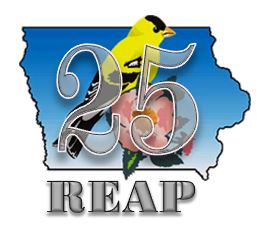 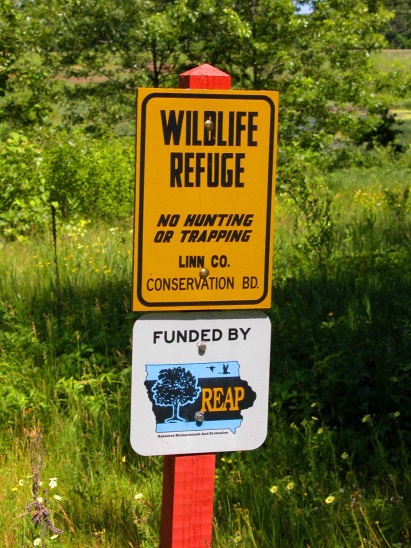 REAP
1990 - 2014
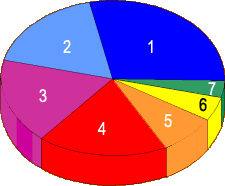 STORY COUNTY CONSERVATION:              Per County		  $151,904.00                       Per Capita		  $500,166.00 Education Grants		  $  49,259.00                     TOTAL REAP       	$701,329.00
REAP  $$  IN STORY COUNTY	              City Parks/Open Space	          $2,619,946
County Conservation                            $701,329 Historical Resources	             $164,728
Land Management		             $109,634  Open Space		             $348,942 
Roadside Management	             $443,878
Soil & Water Enhancement	             $192,665   STORY COUNTY TOTAL         $4,581.122
YOUR support over the years has enabled the creation of REAP, and in 2010, the constitutional amendment for the “Land & Water Conservation Trust Fund”.
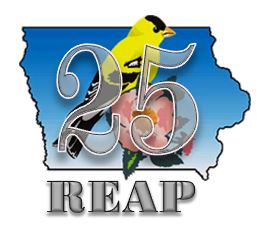 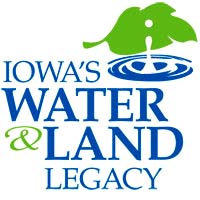 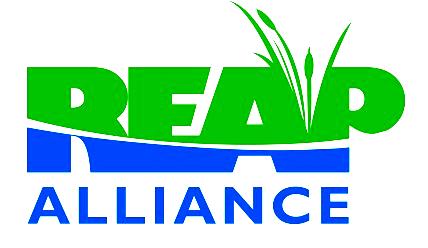 …in 2014
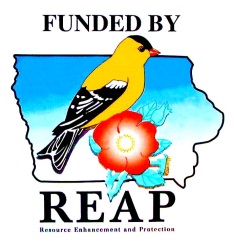 REAP
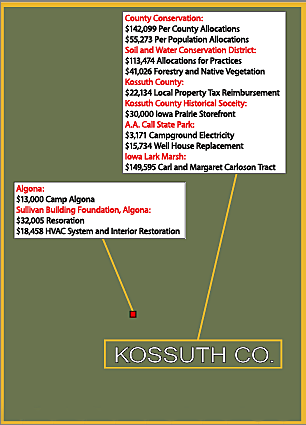 1990 - 2013
KOSSUTH COUNTY CONSERVATION: Per County		  $142,099.00                       Per Capita		  $  55,273.00                     TOTAL REAP       	$197,372.00
YOUR support over the years has enabled the creation of REAP, and in 2010, the constitutional amendment for the “Land & Water Conservation Trust Fund”.
County Conservation                            $197,372 Historical Resources	             $205,884 Land Management 		                 $3,171 Open Space		             $187,463 Soil & Water Enhancement	             $154,500 KOSSUTH COUNTY TOTAL         $748,390
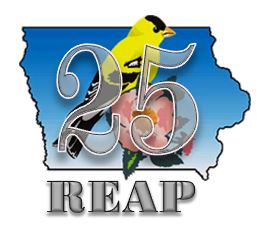 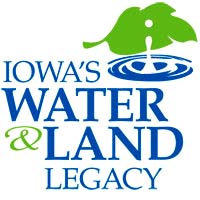 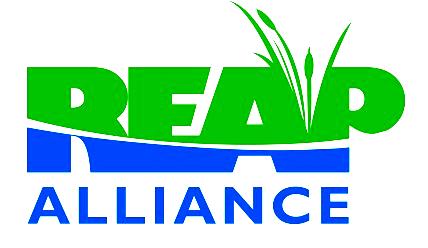 …in 2014
County Conservation Boards are a priority concern ….

Significant economic impact for local economies – healthy R.O.I.
Providing quality of life opportunities – in many places, the only ones
Healthy life style choices options via facilities and education
Leaders in outdoor & conservation education outreach activities
Preserving natural resources to other times and people
Supporting workforce development & retention
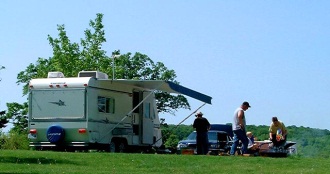 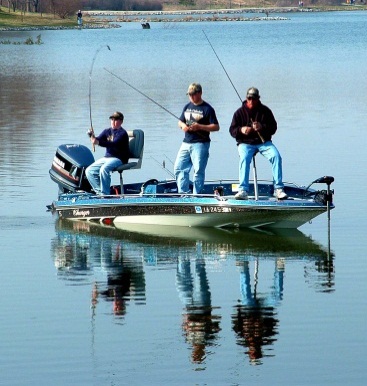 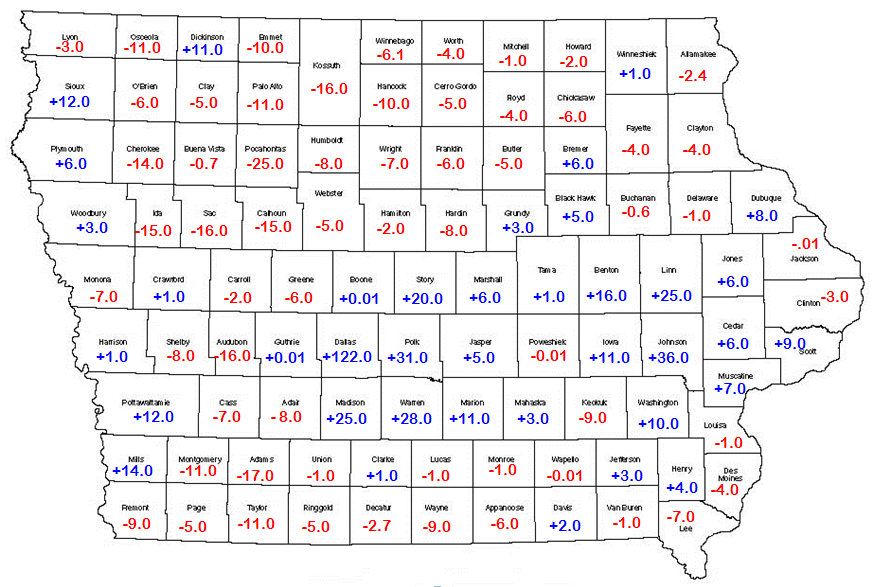 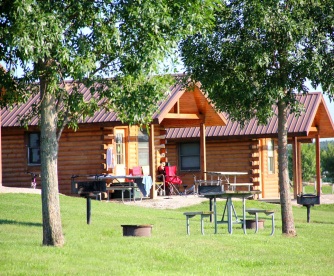 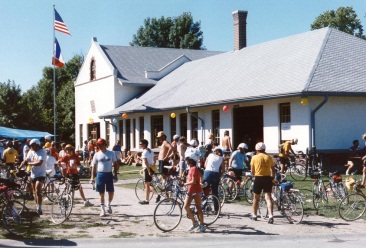 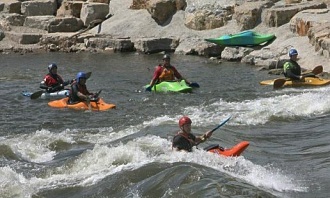 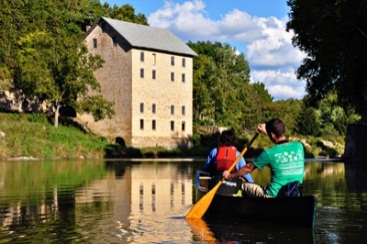 Population Loss/Gain by County, 1990 - 2010
WHAT IS YOUR LOCAL “LEADERSHIP” EVENT?
Board of Supervisors, Legislators, Local Elected Officials, Business & Service Club Leaders
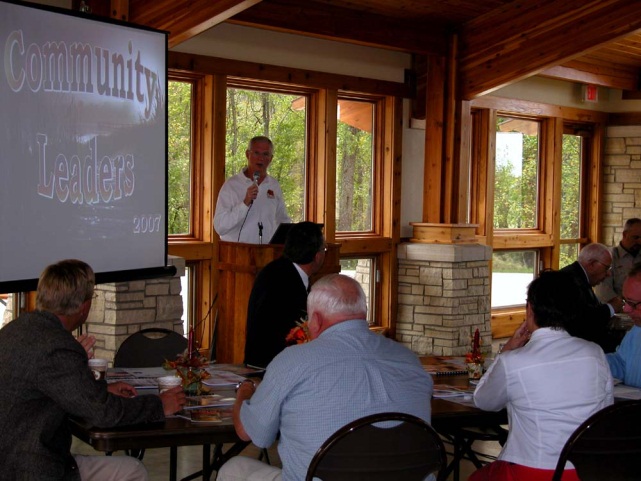 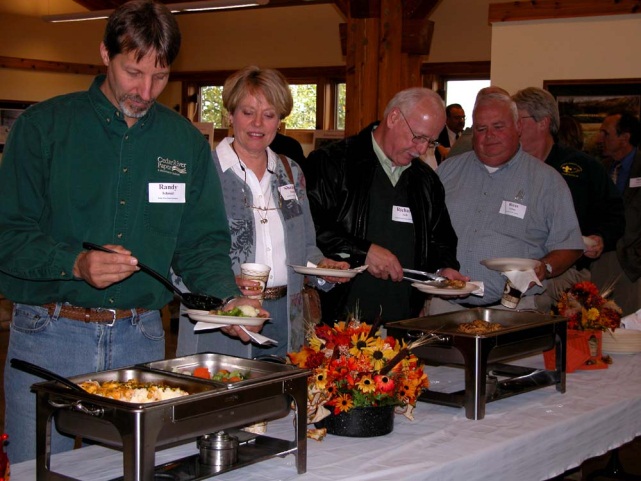 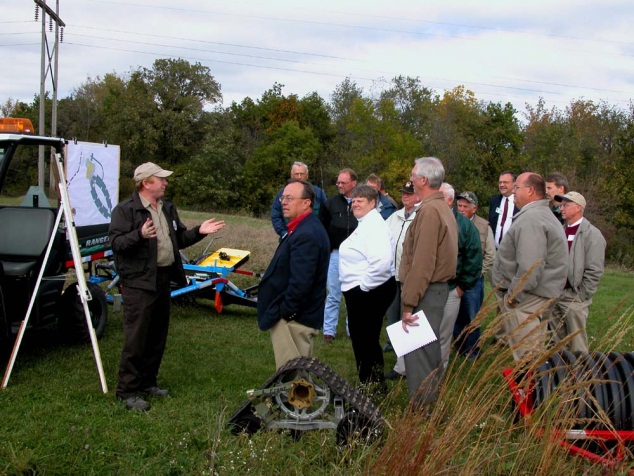 Emphasize the Benefits of What We Do!
Local Economic Impact
Health & Wellness Opportunities
Connecting Kids to Nature
Social & Mental Health Benefits
Workforce recruitment & enhancement
Improved water & air quality
Increased Outdoor Recreation Opportunities
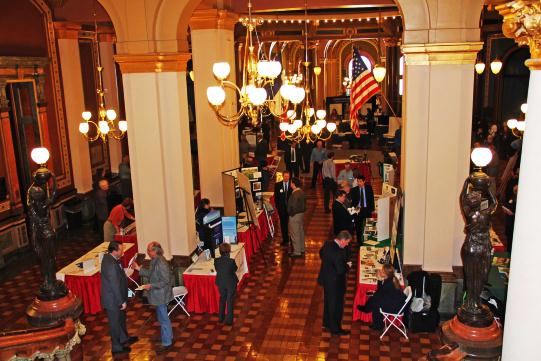 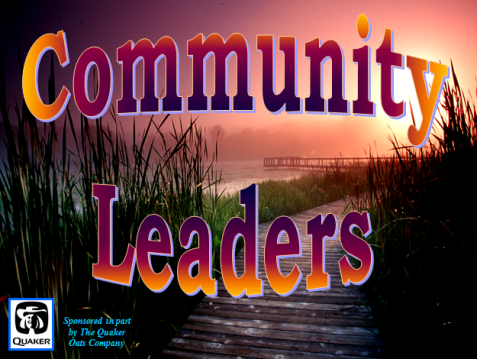 Tell the Story!
Partner with local stakeholders for sponsorship
(PF, DU, Tourism Partners, Businesses, Foundations, etc.)
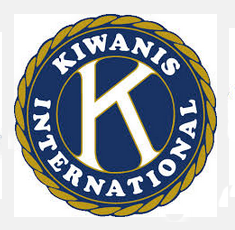 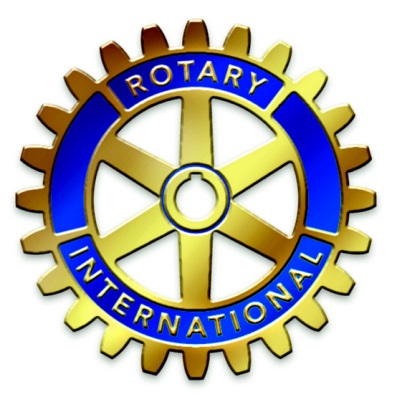 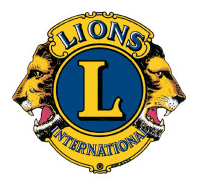 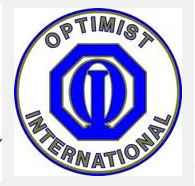 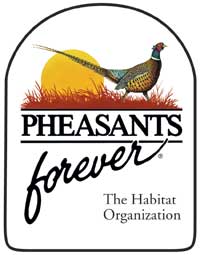 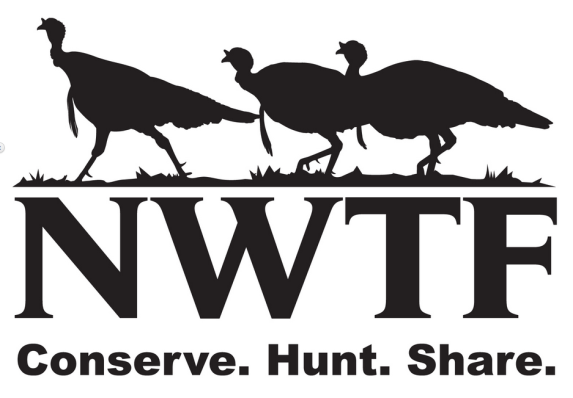 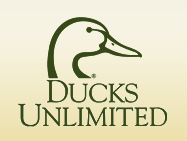 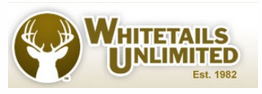 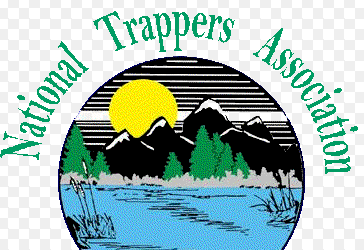 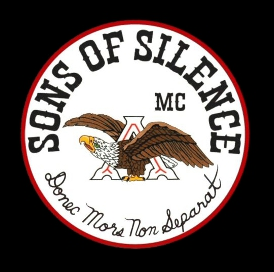 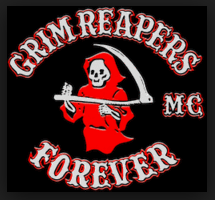 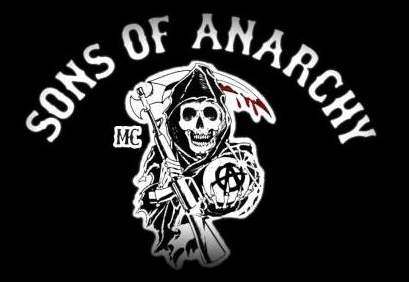 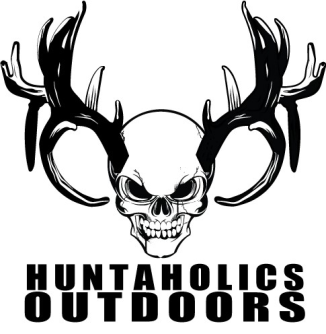 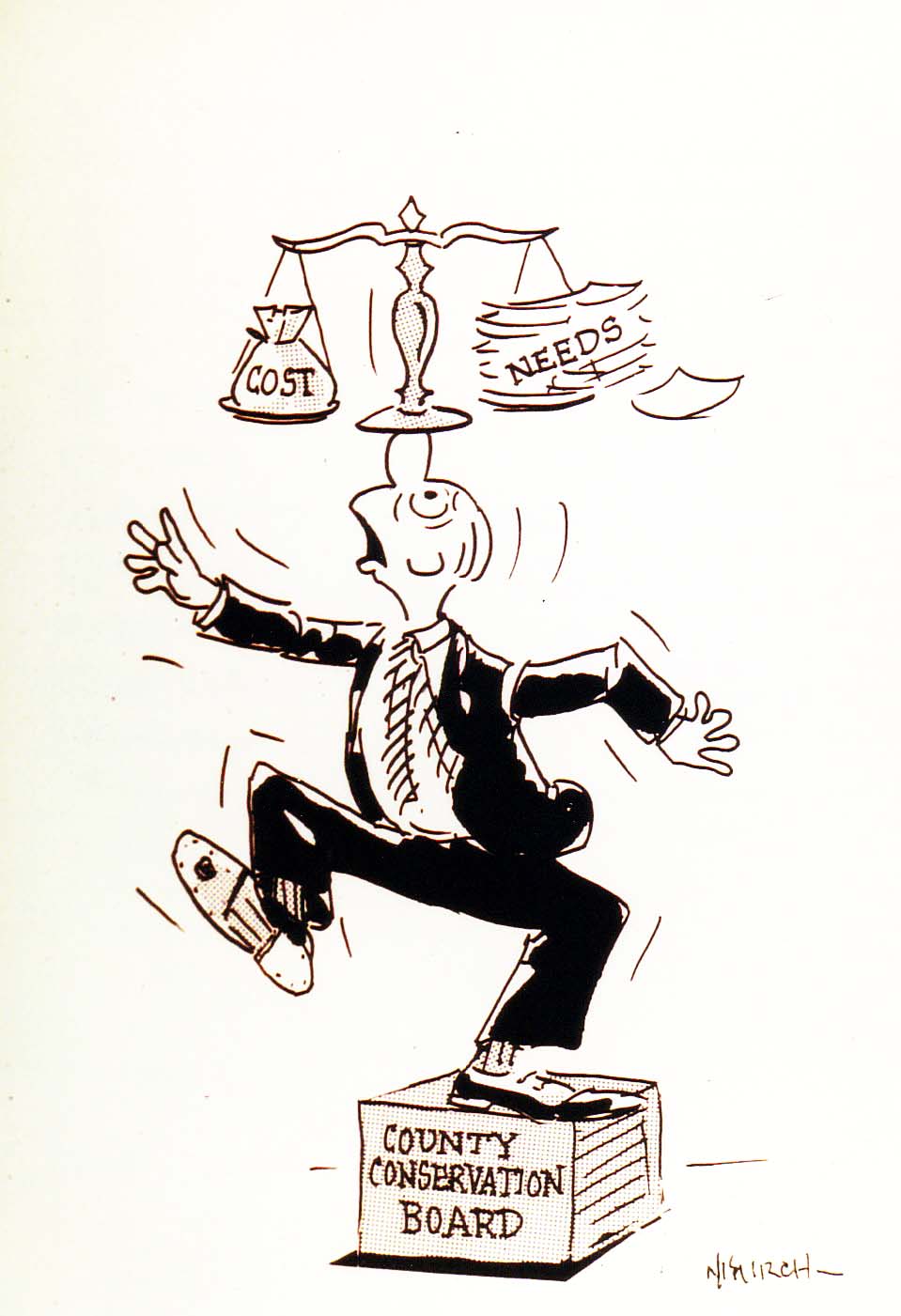 PARTNERING WITH LOCAL     BOARDS OF SUPERVISORS
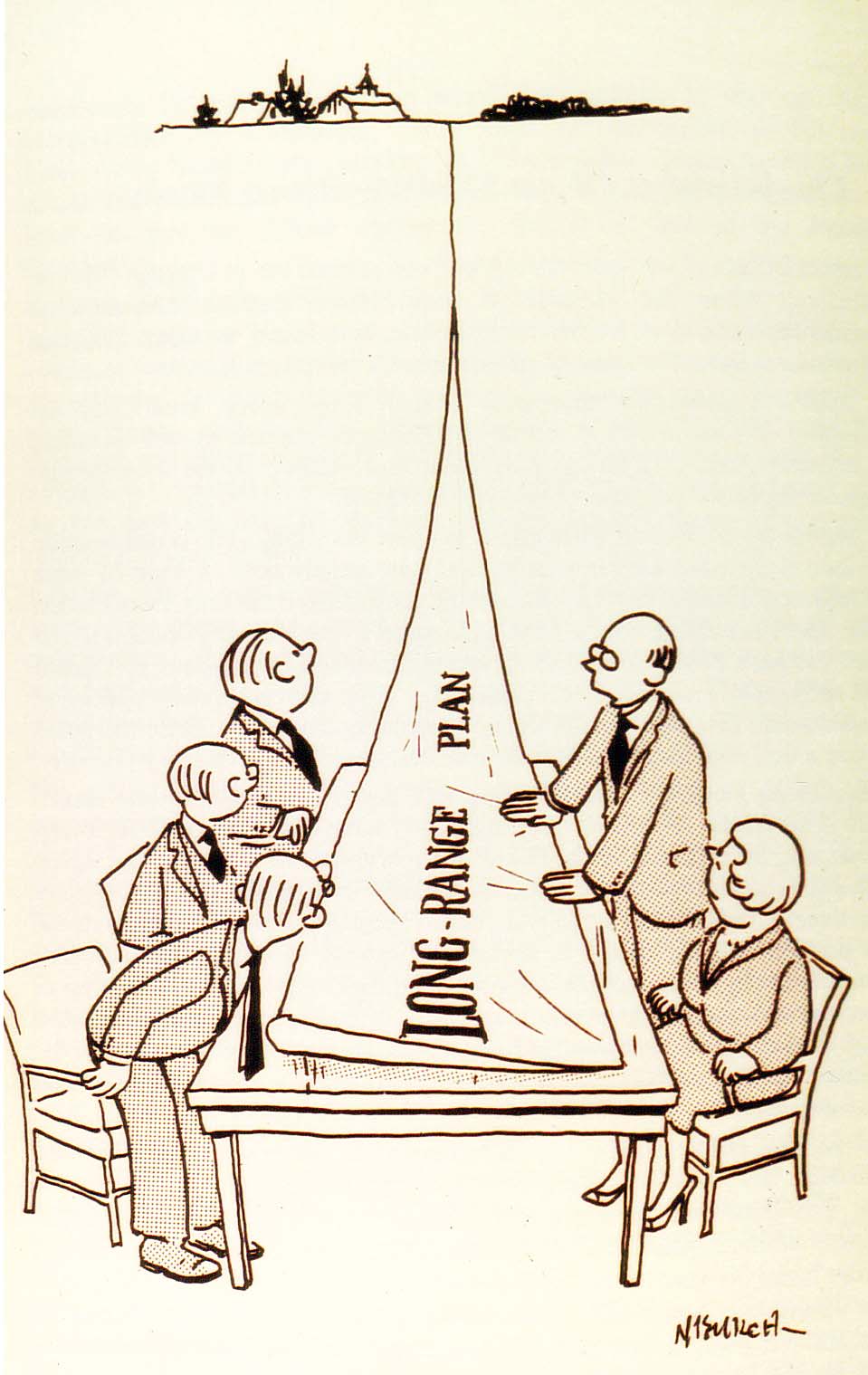 Strategic, short & long range planning, and visioning. Looking ahead and projecting administrative, operational & financial needs.

Local stakeholders are key players in the visioning process.

Continued success will necessarily involve “outside” funding sources for                   significant infrastructure                needs, staffing levels and  program expansion.
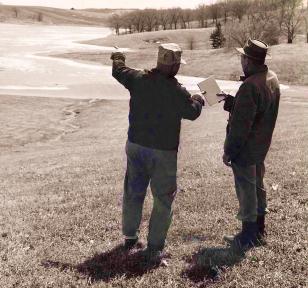 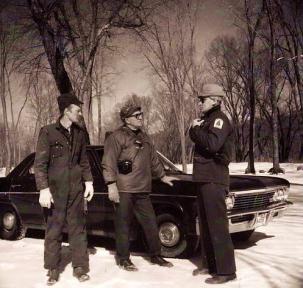 QUESTIONS?
Thomas F. Hazelton                                            Chief Executive Officer                                       System Administrator, MyCountyParks.com                                       Iowa’s County Conservation System                                           1775 Mackenzie Drive, Cedar Rapids, IA 52411 (515) 963-9582 Tom.Hazelton@MyCountyParks.com www.MyCountyParks.com